1
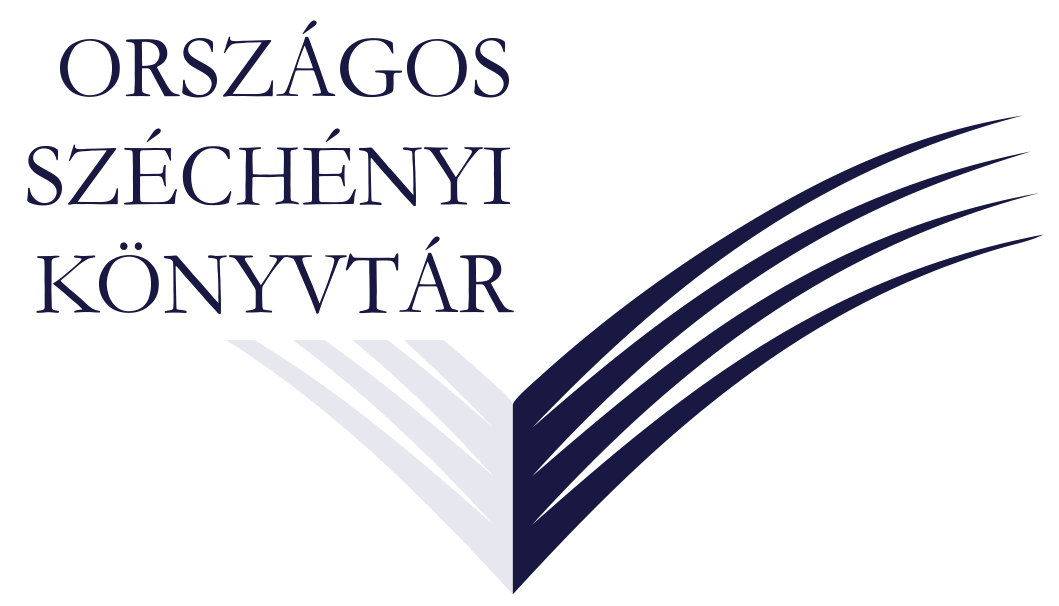 Drótos László – Ipacs Eszter – Németh Márton
Online időszaki kiadványok megőrzése az OSZK Web-archívumában és az EPA-ban
Networkshop tutoriál, 2021. április 6.
2
Új kötelespéldány és webarchiválási szabályok
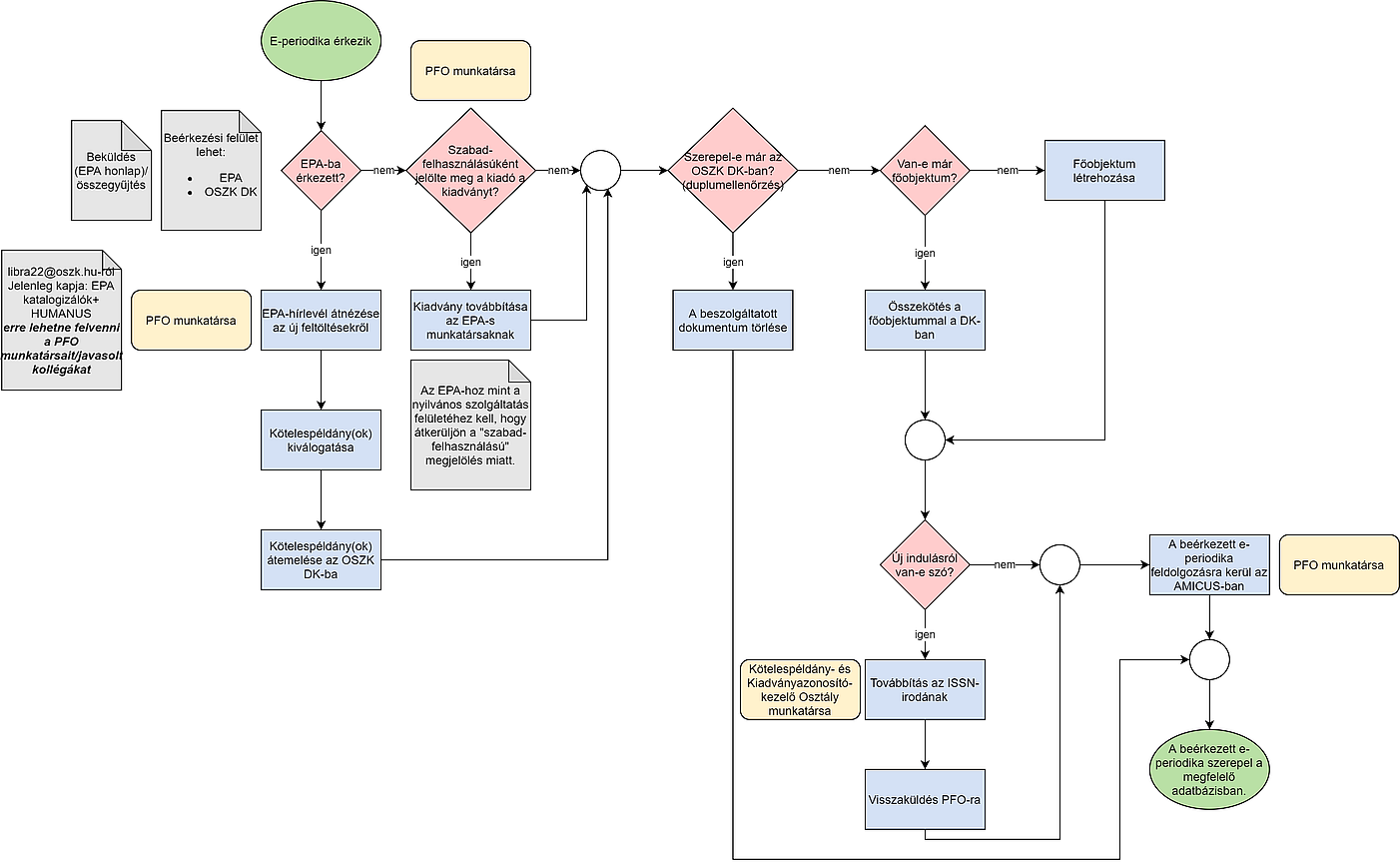 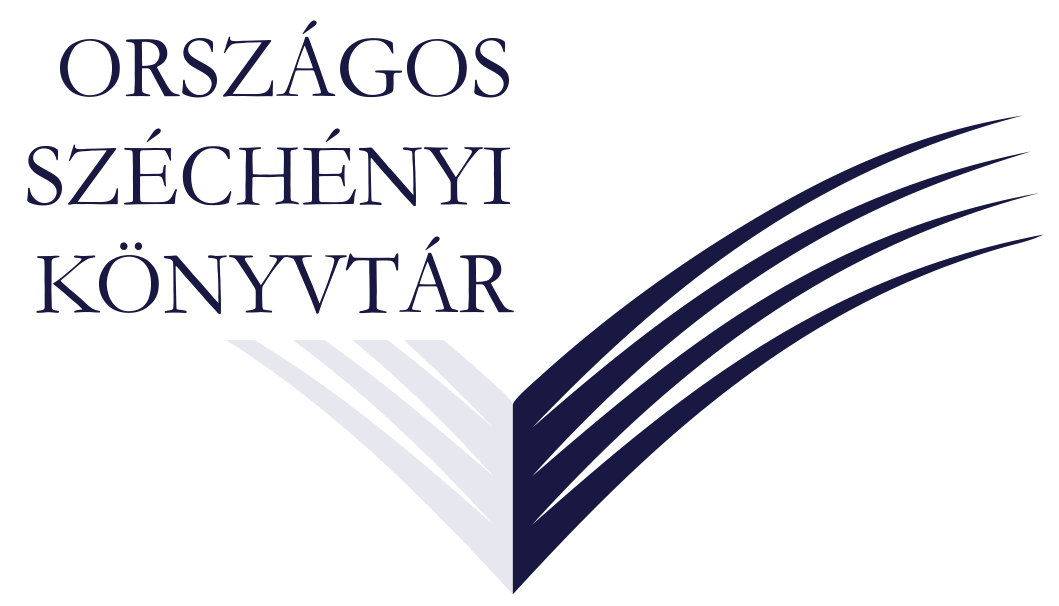 3
Megőrzési szintek
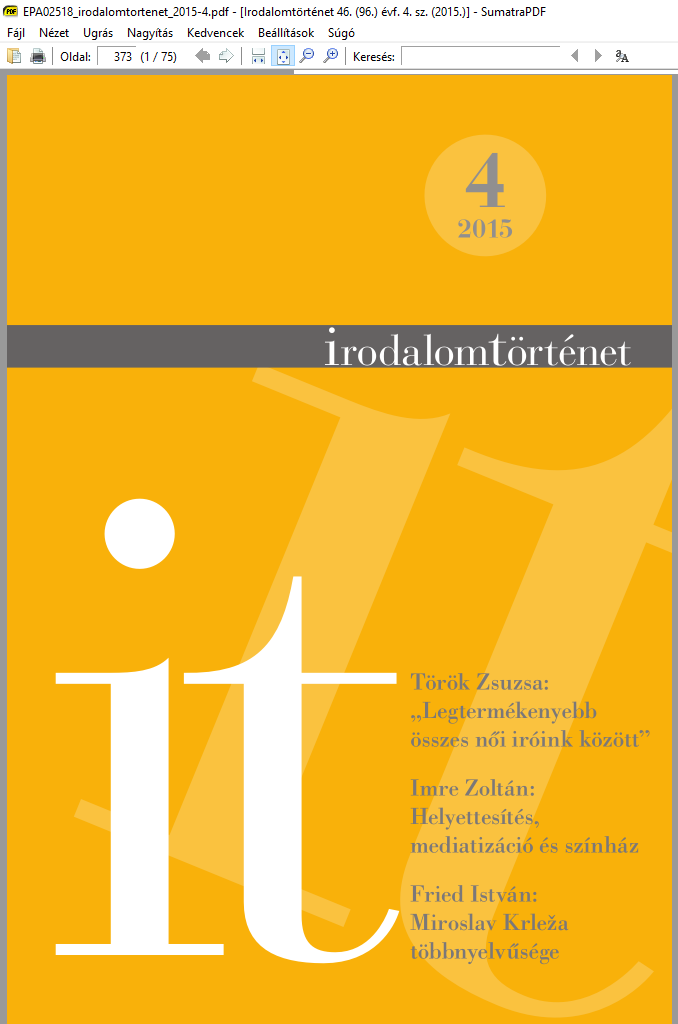 Honlap, blog, közösségi oldal
Évfolyam, kiadványszám
Egyedi cikkek, tanulmányok
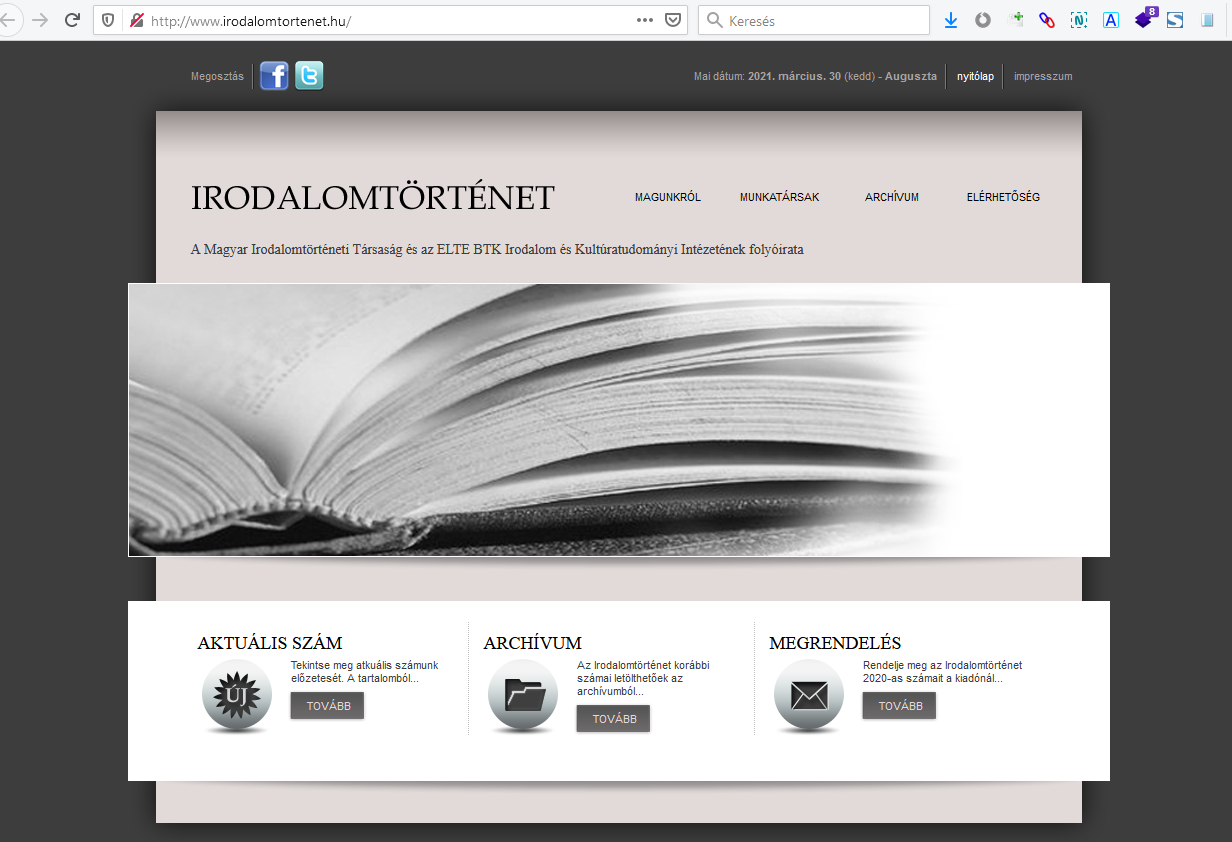 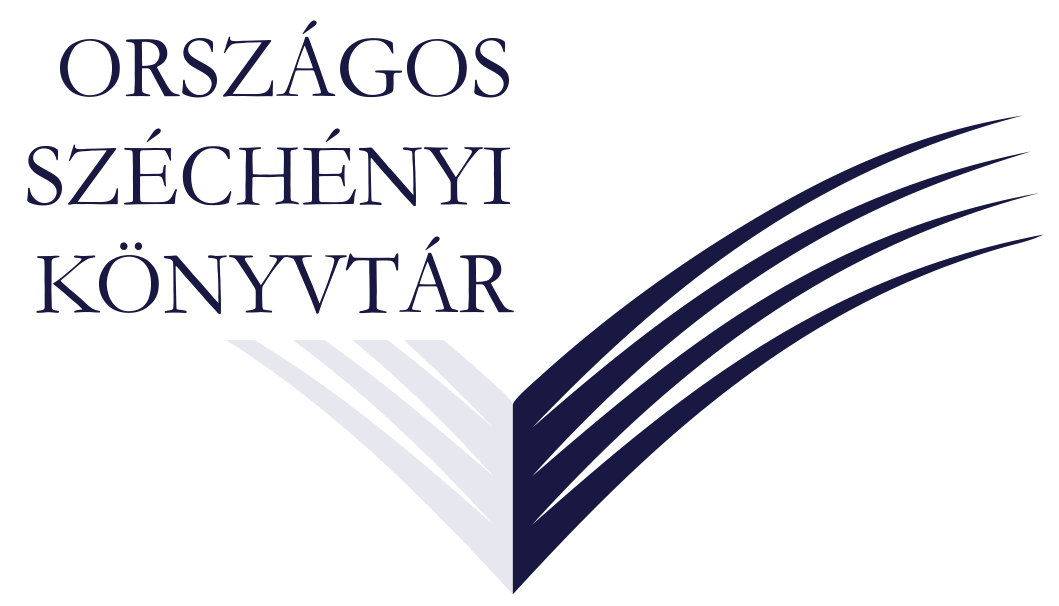 4
ELPERI nyilvántartás
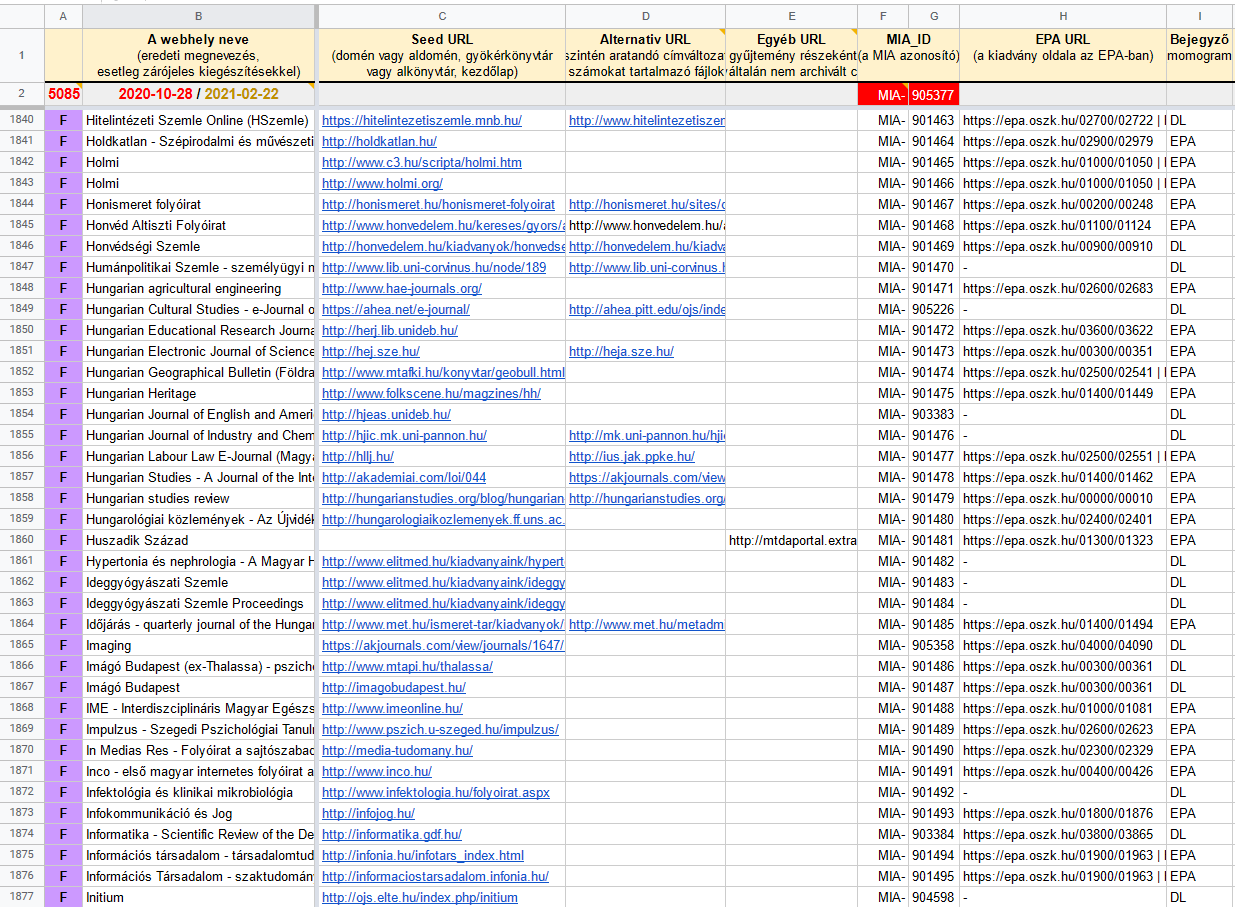 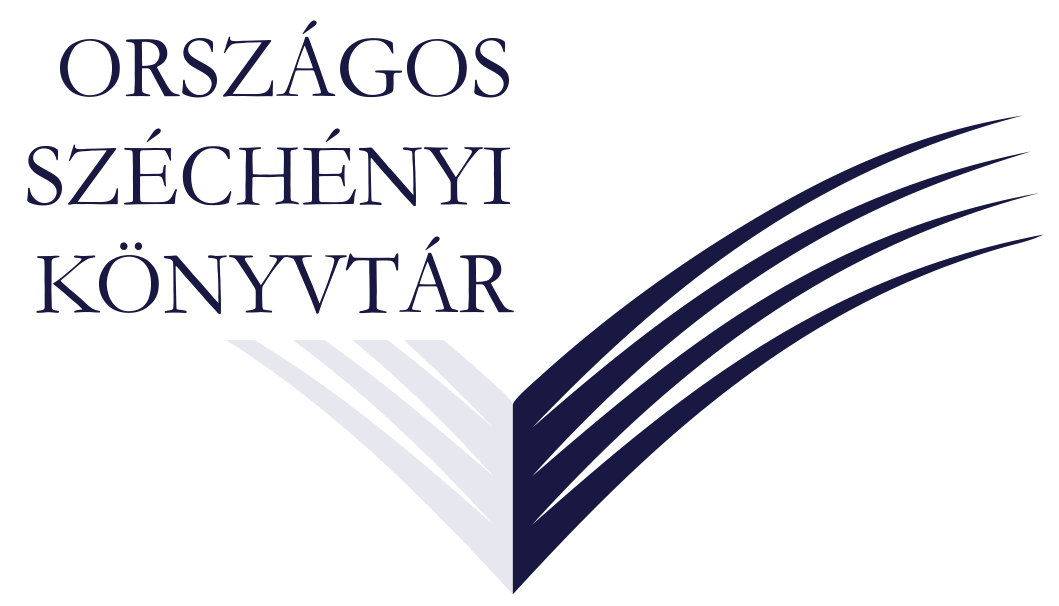 5
Címlista és kis méretű oldalképek a honlapon
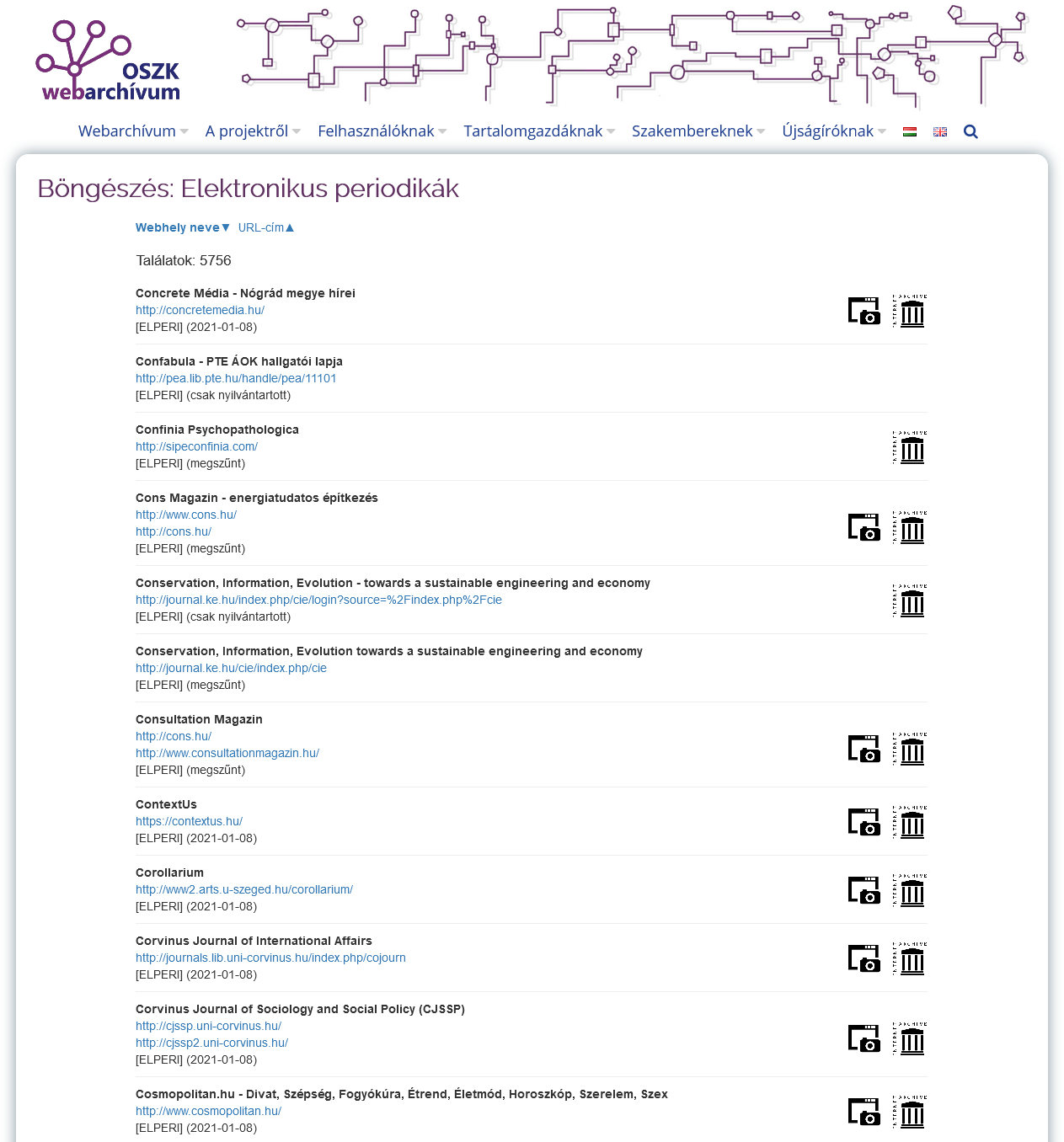 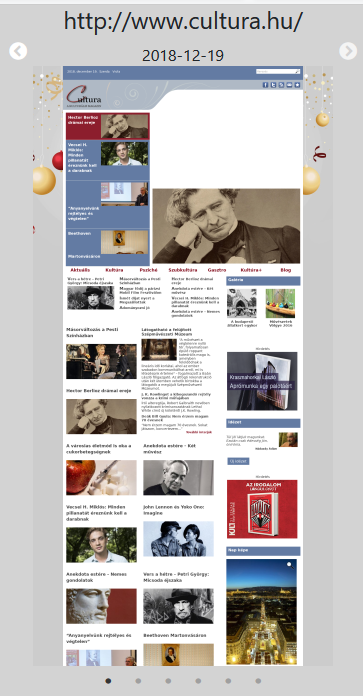 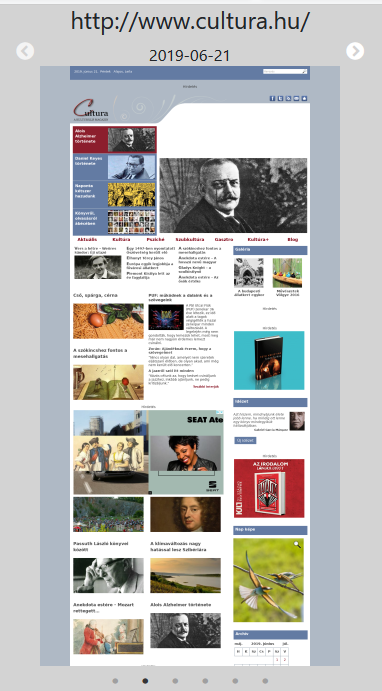 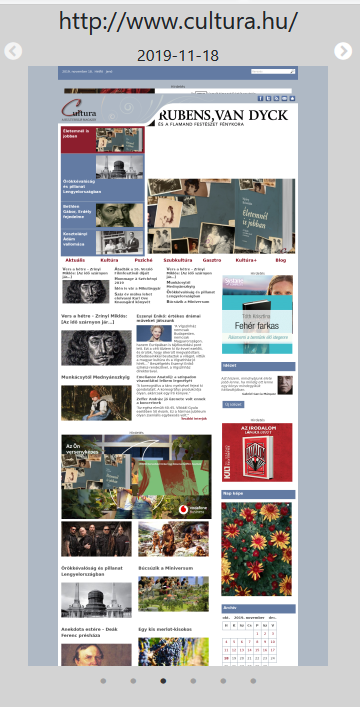 https://webarchivum.oszk.hu/bongeszes-elektronikus-periodikak
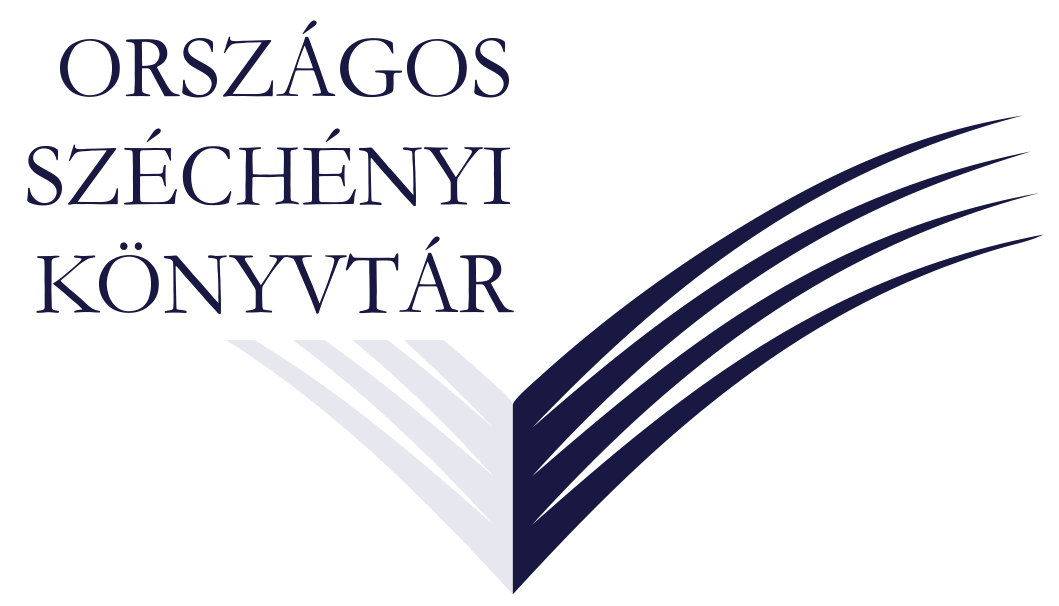 6
Az ELPERI gyűjtemény aratási statisztikája
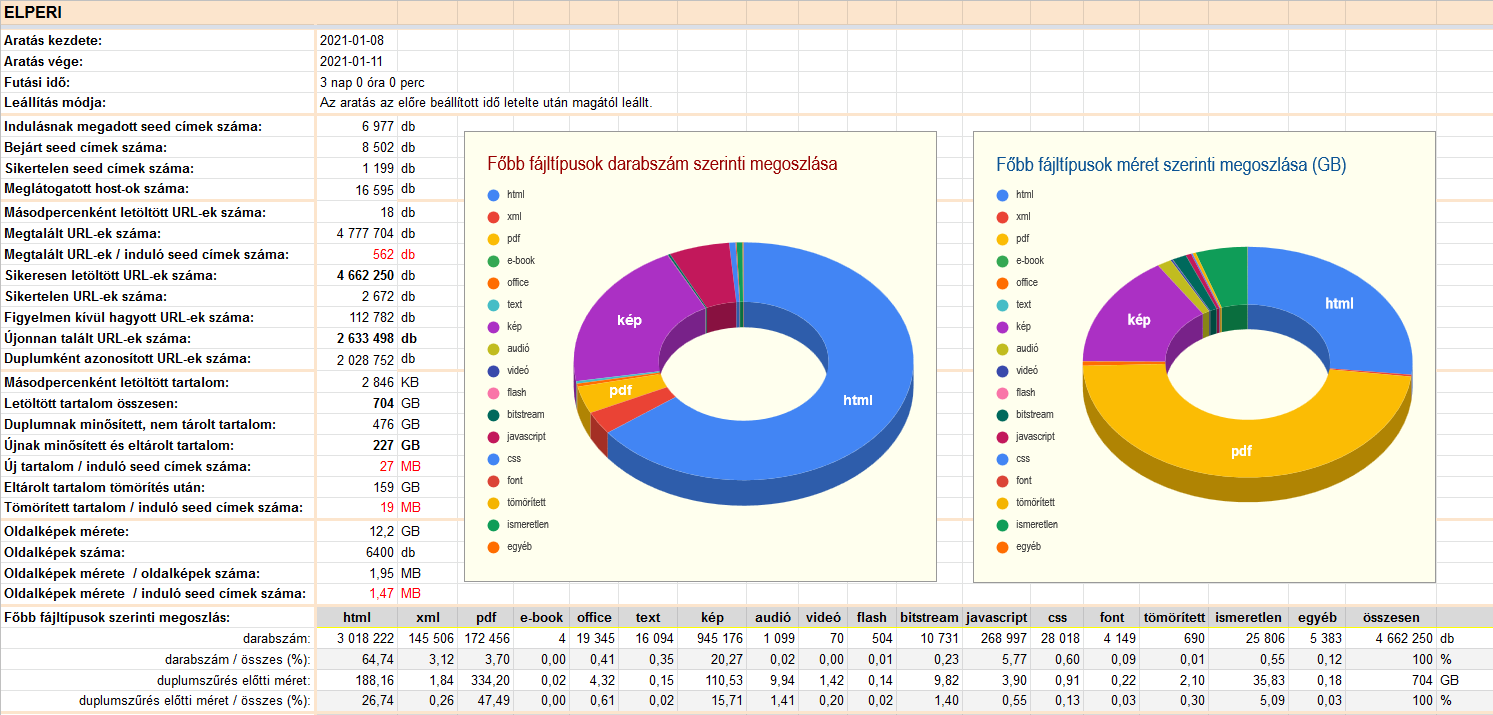 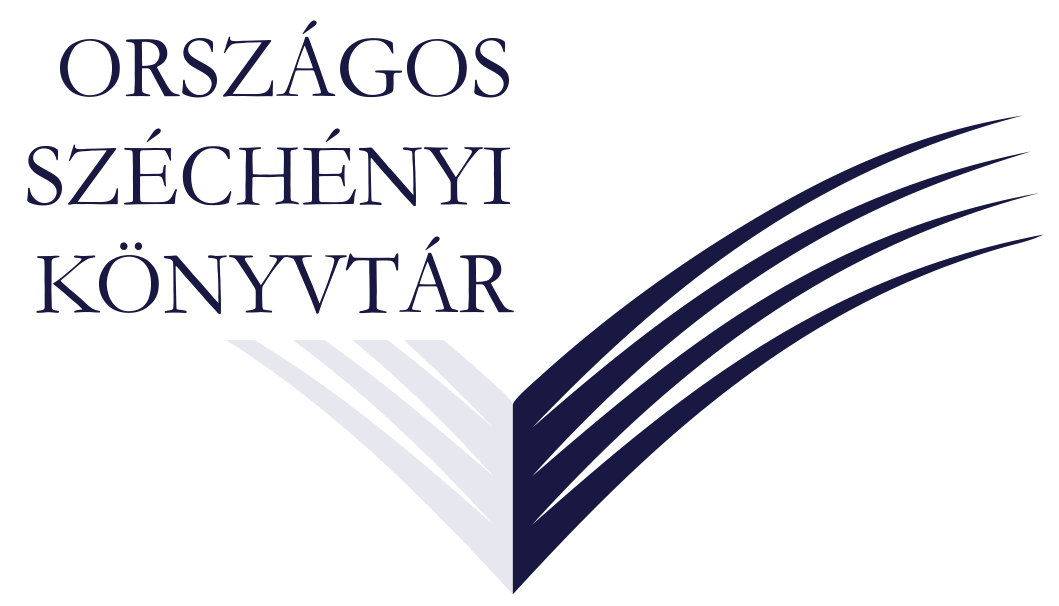 7
Archiváló és megjelenítő szoftverek
Heritrix
WCT
WAIL
Brozzler*
ArchiveBox*
Conifer*
Webrecorder Desktop*
ArchiveWeb.Page*
OpenWayback
PyWb*
SolrWayback*
ReplayWeb.Page*
A *-gal jelzett szoftvereket mutatjuk be a tutoriál során.
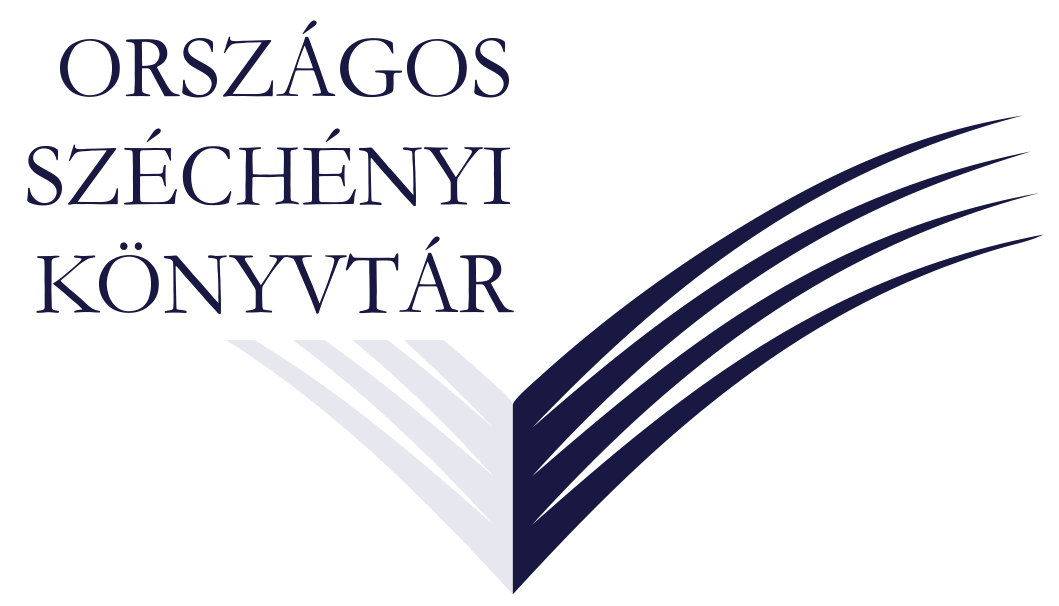 8
A Brozzler parancsmódú indítása
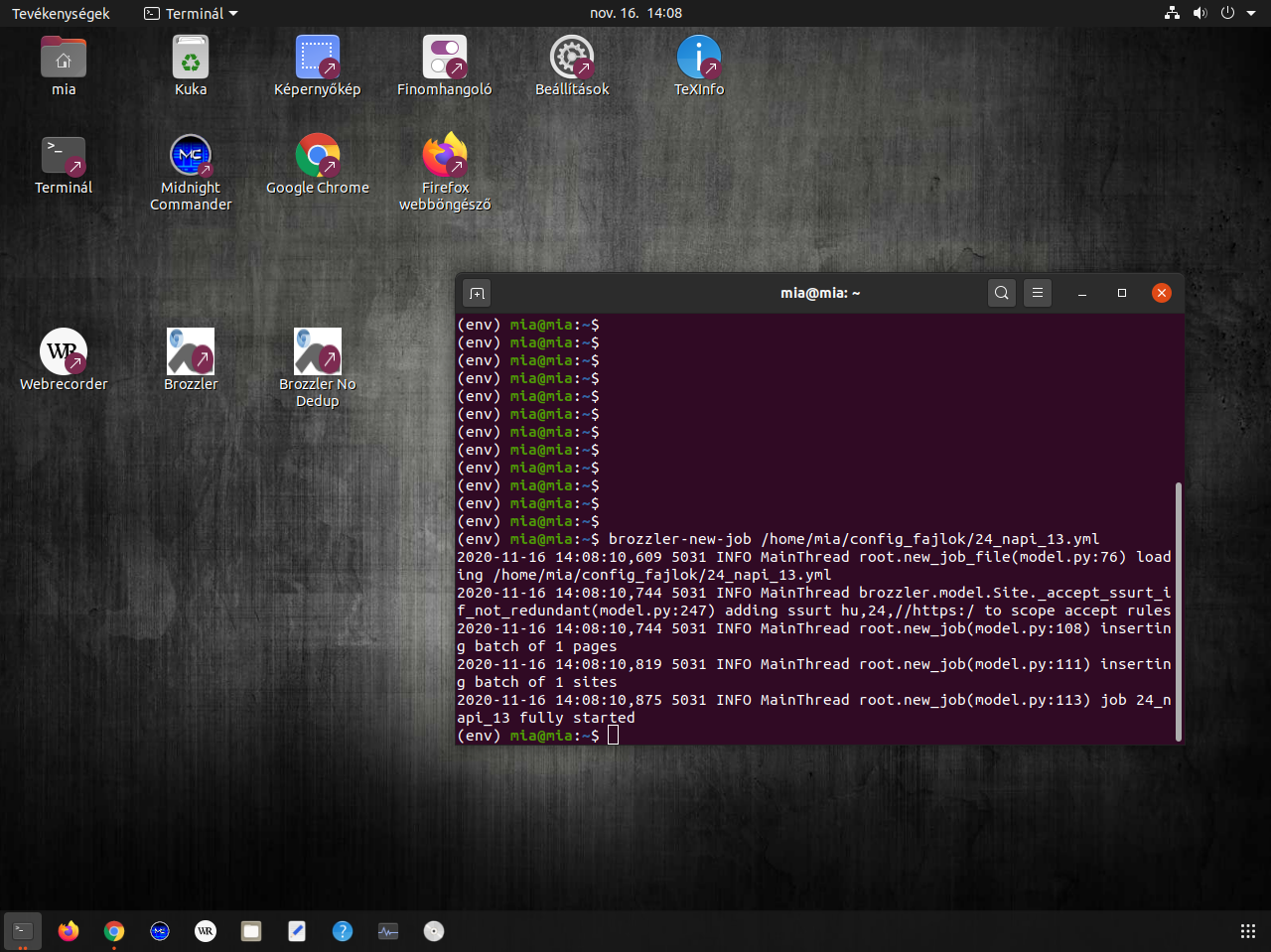 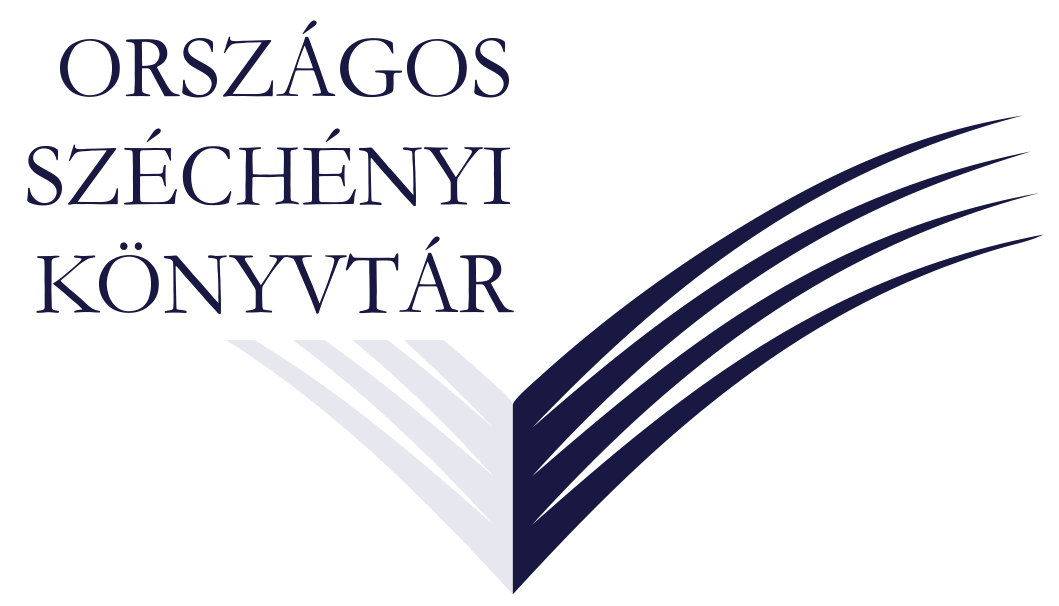 9
A Brozzler „dashboard” felülete
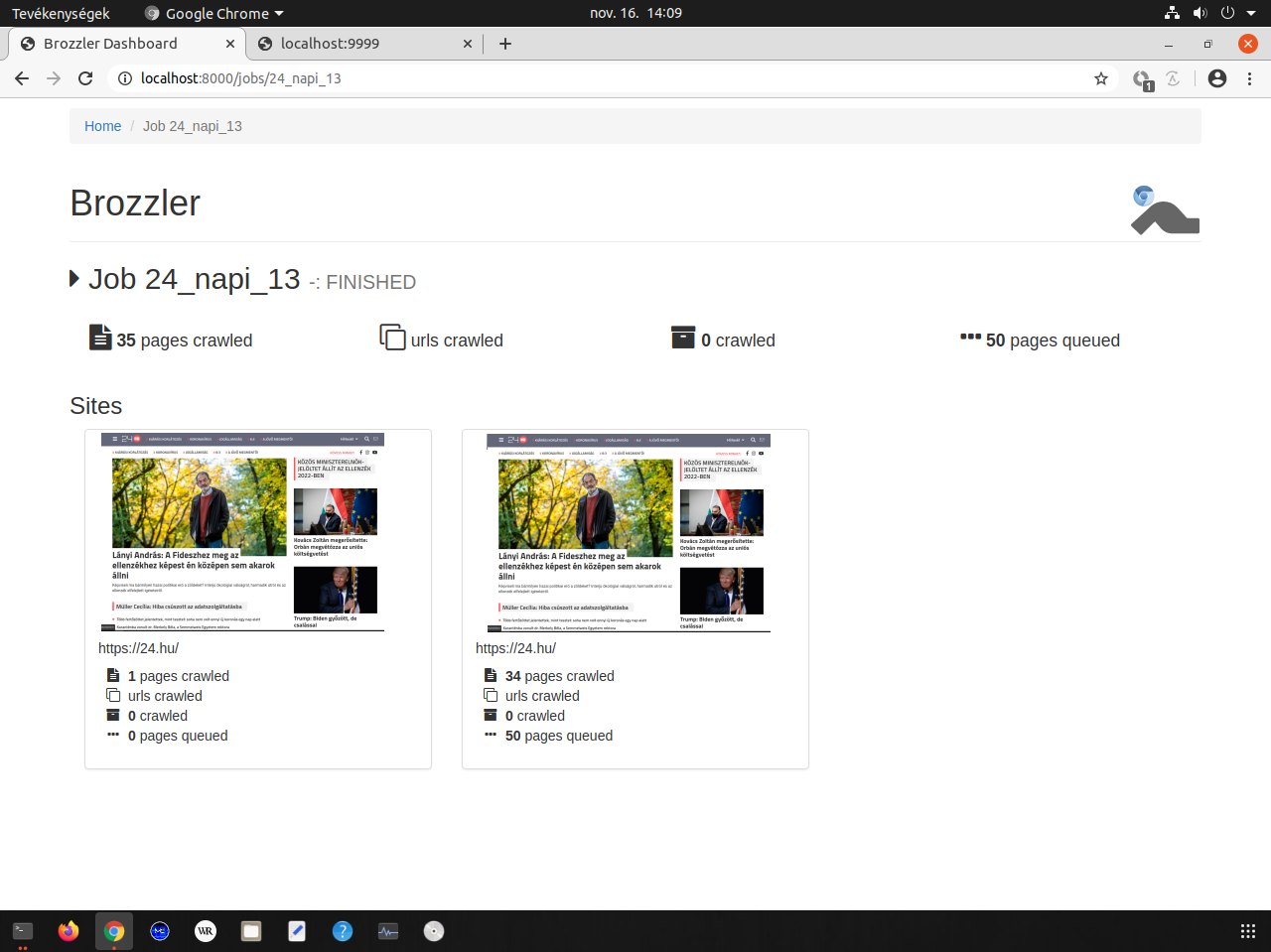 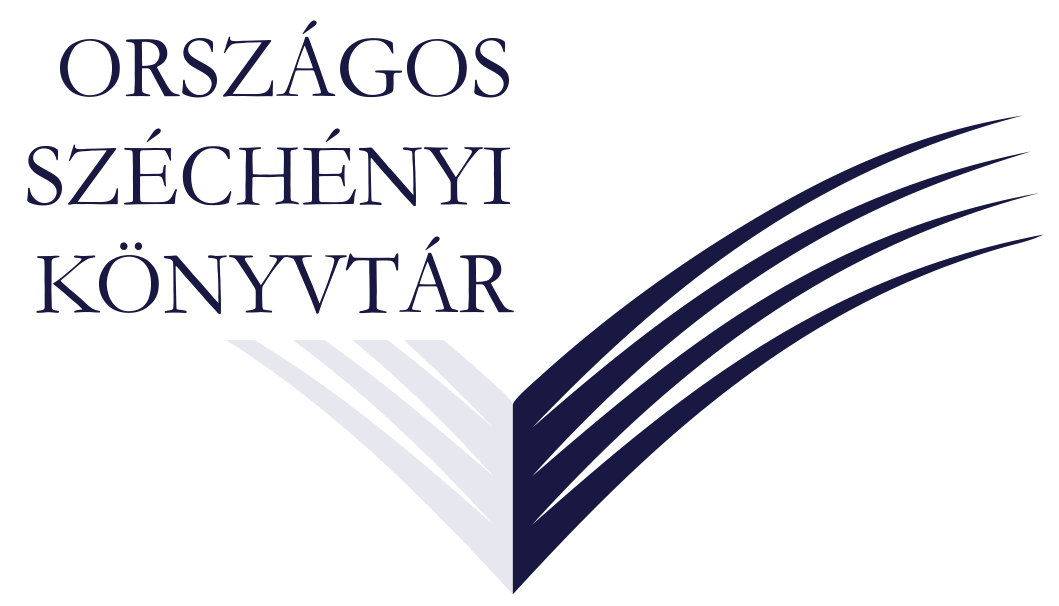 10
A napi.hu mentései a PyWb megjelenítőben
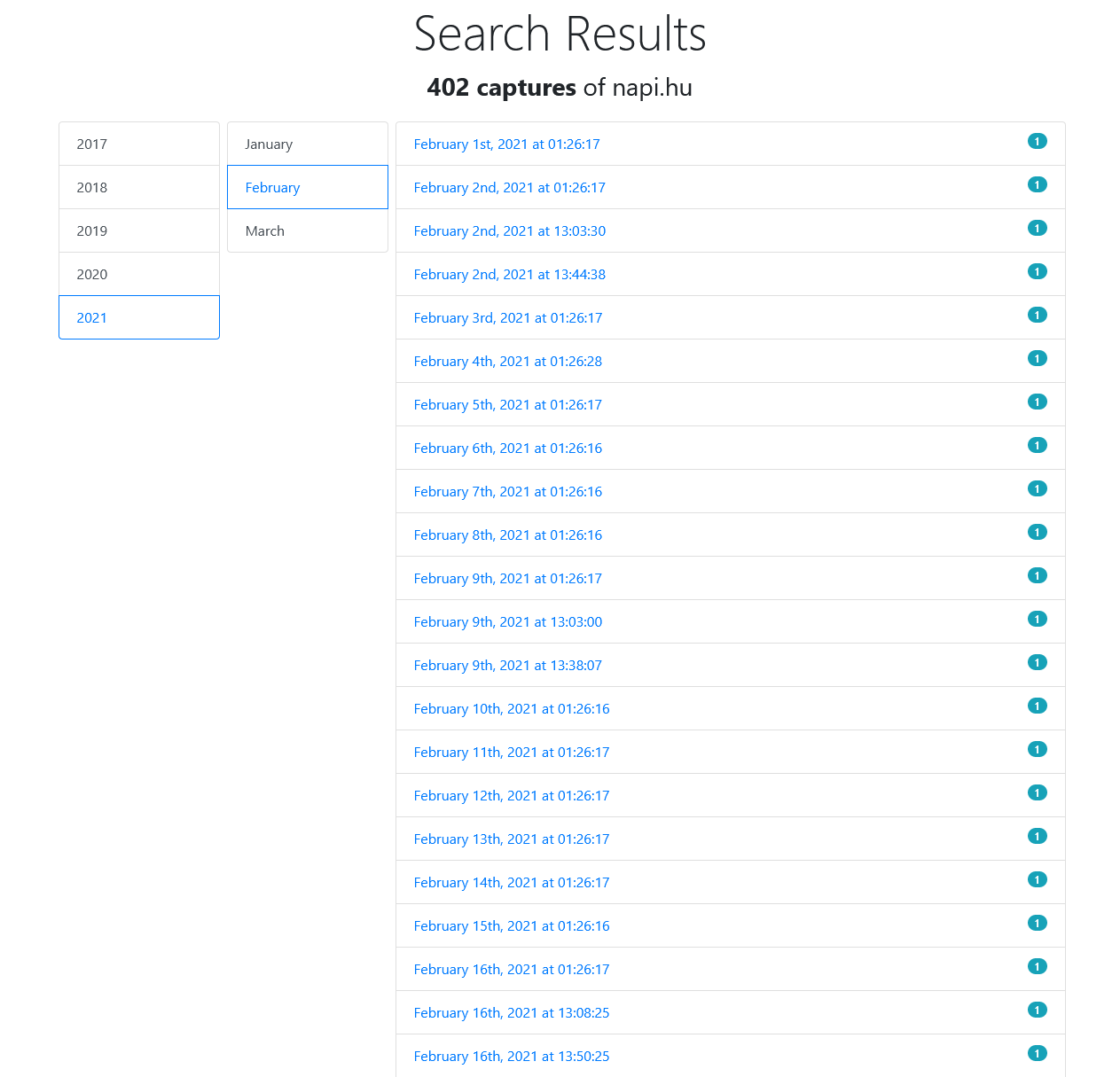 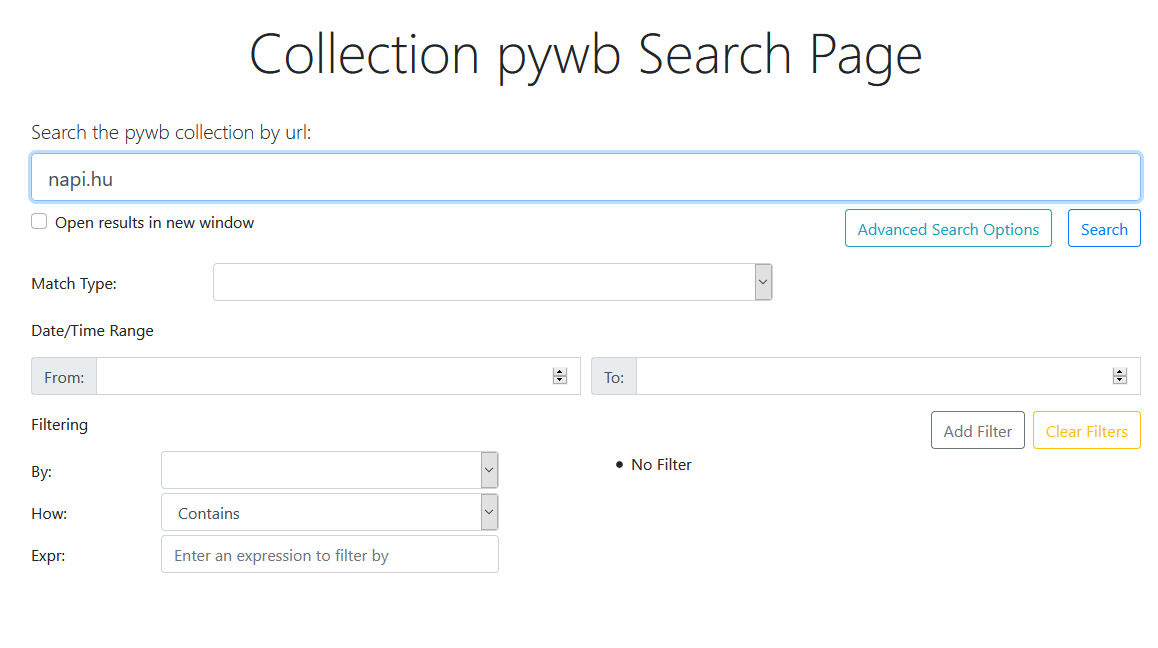 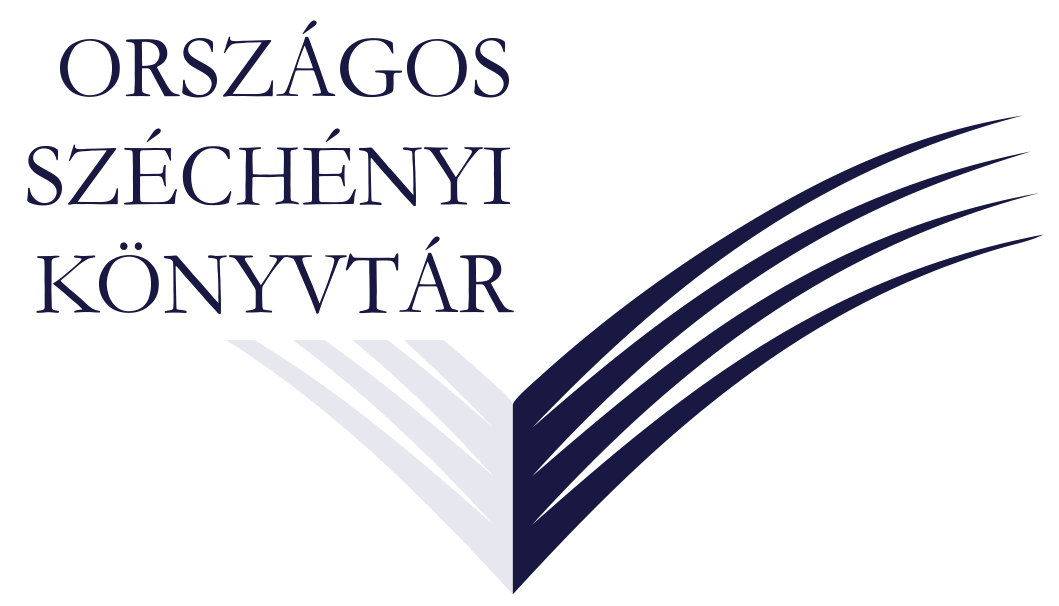 11
SolrWayback keresés a hírportálok szövegében
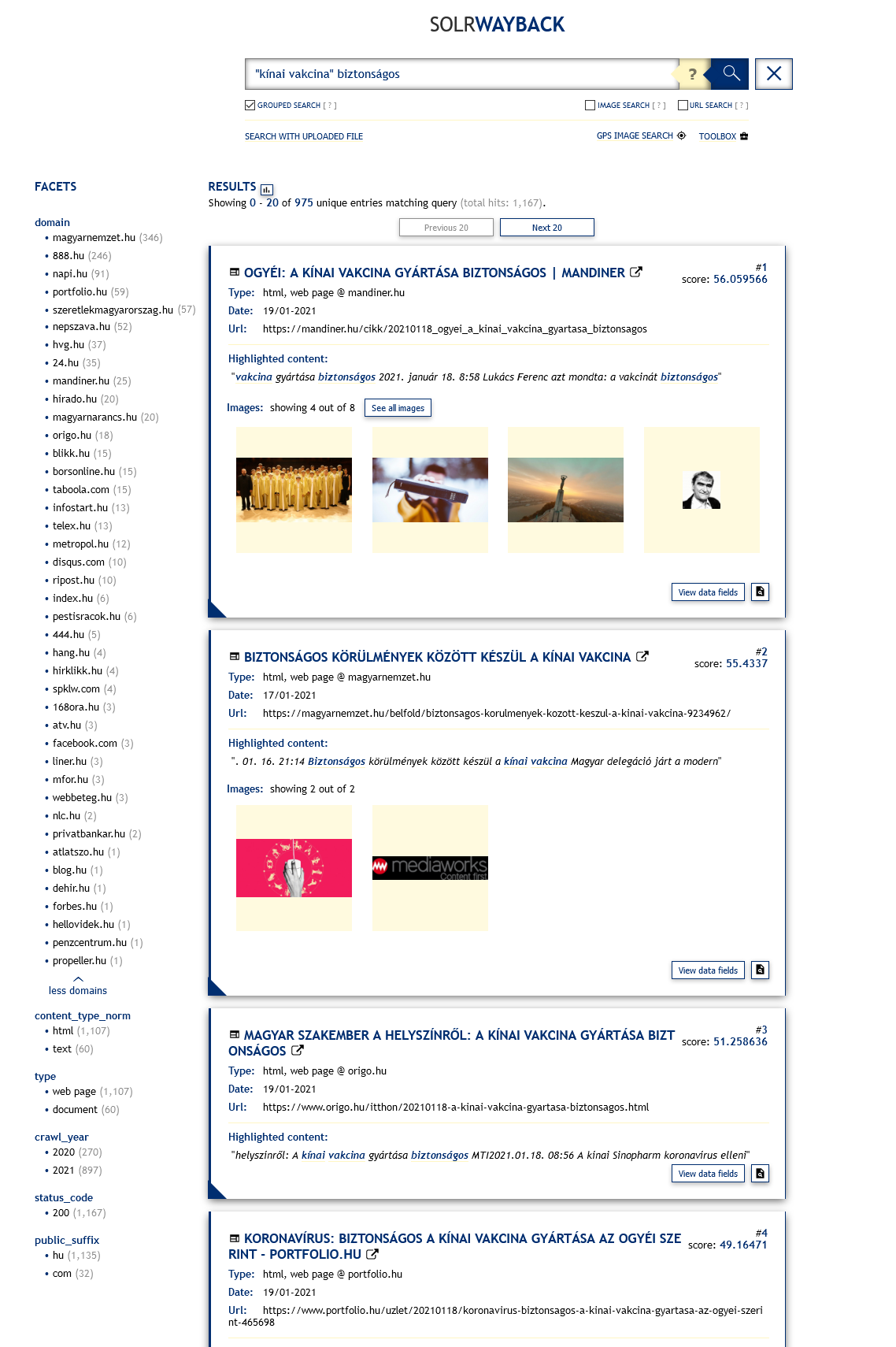 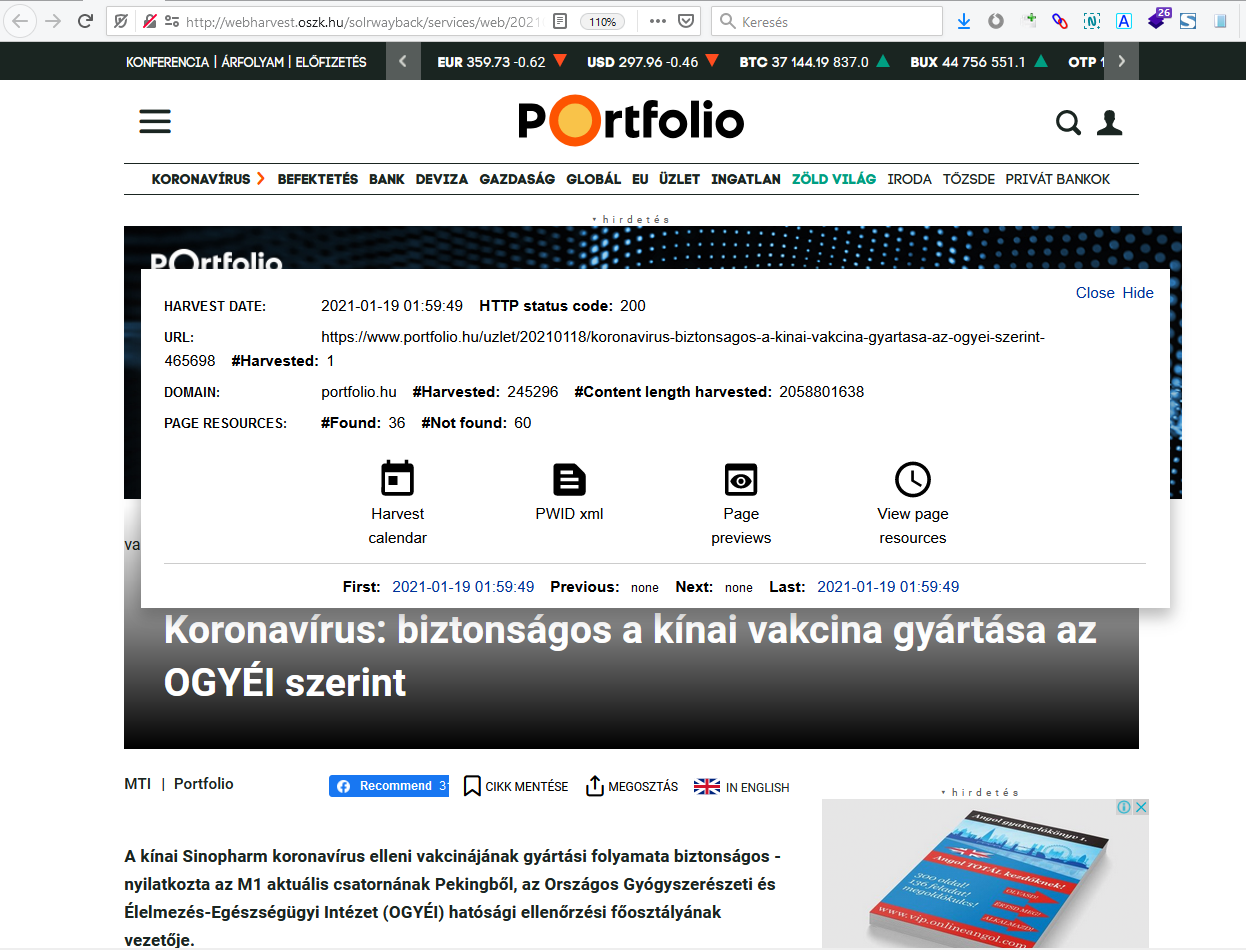 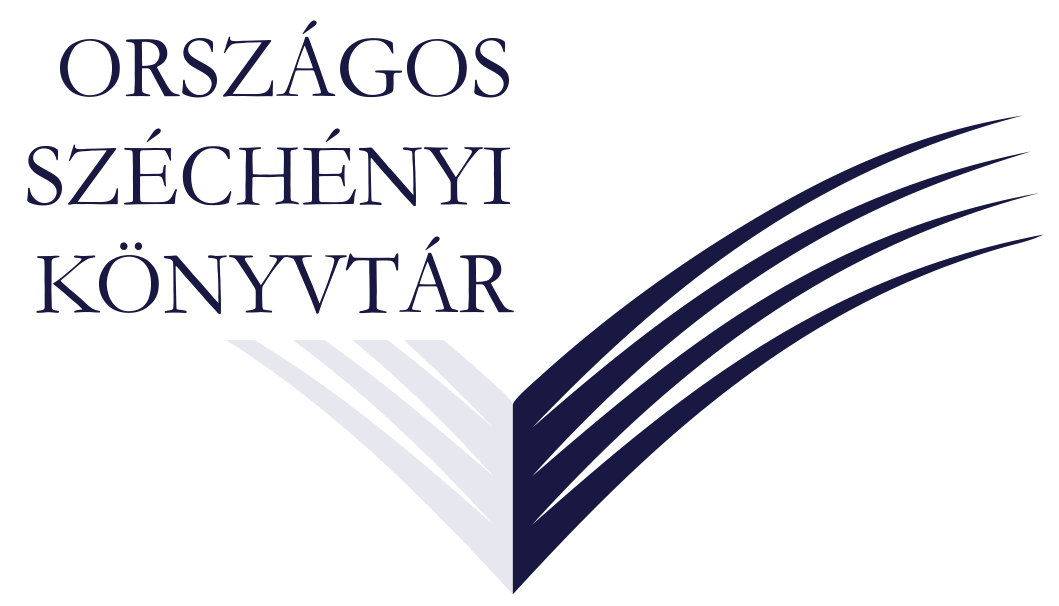 12
Az nlc.hu mentése az ArchiveBox programmal
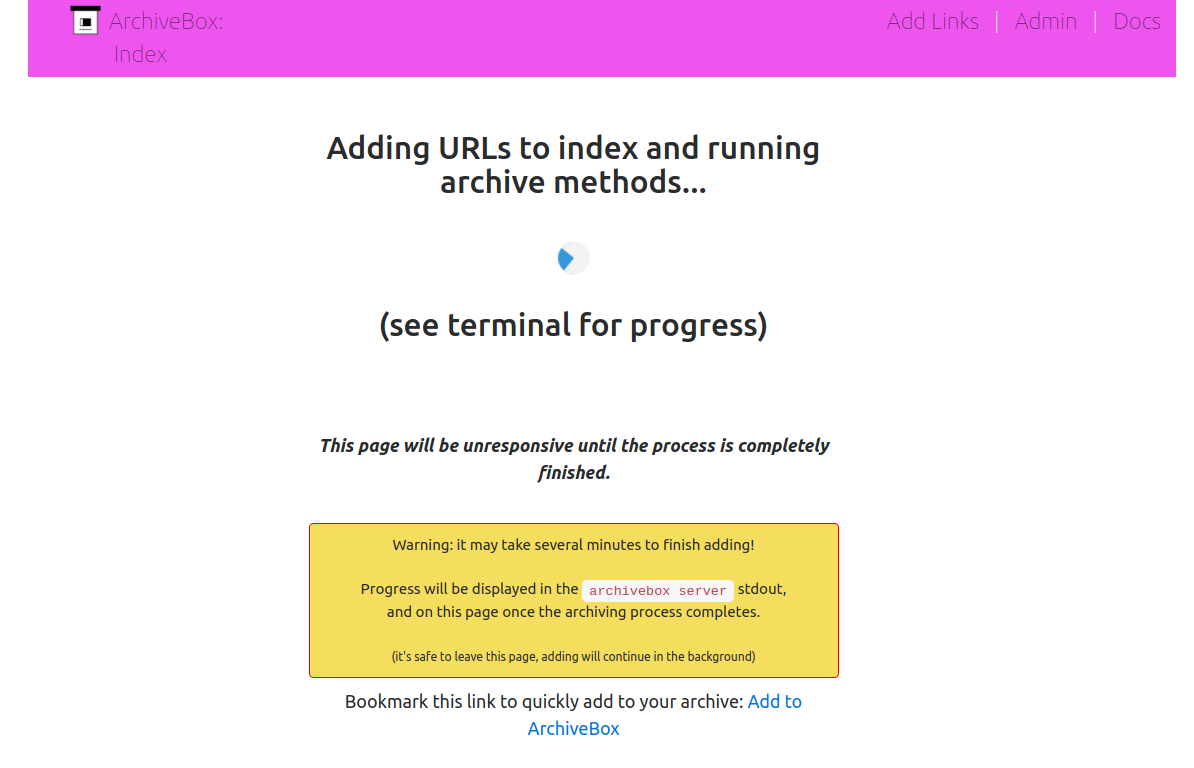 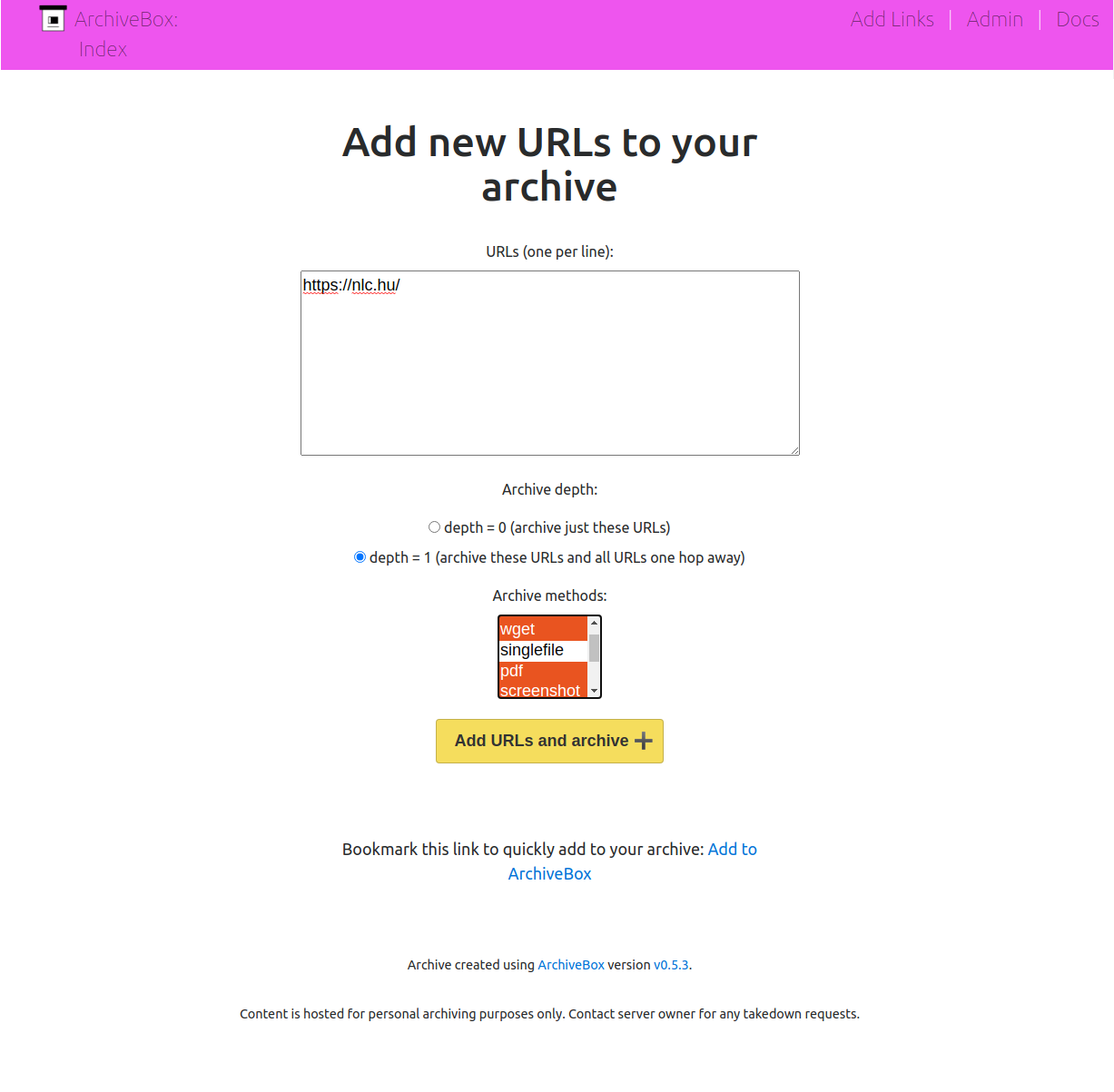 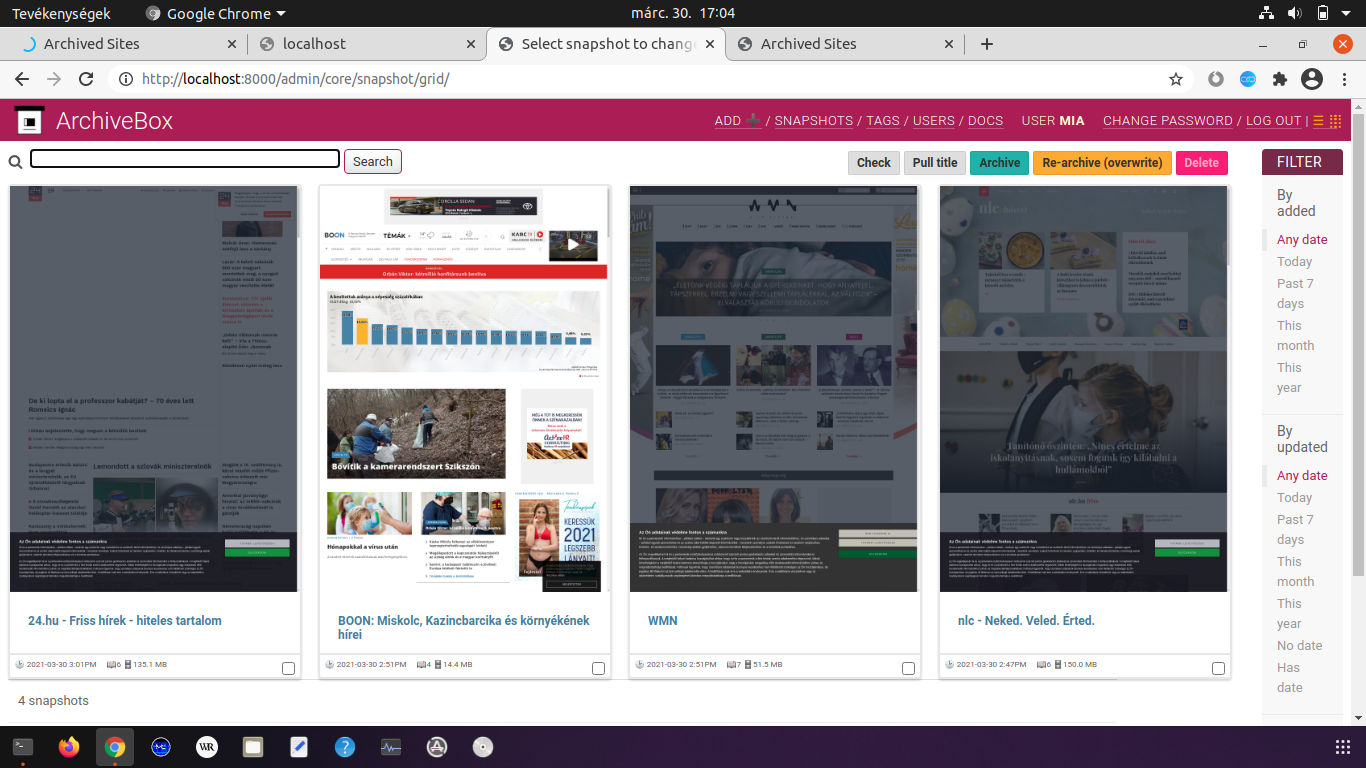 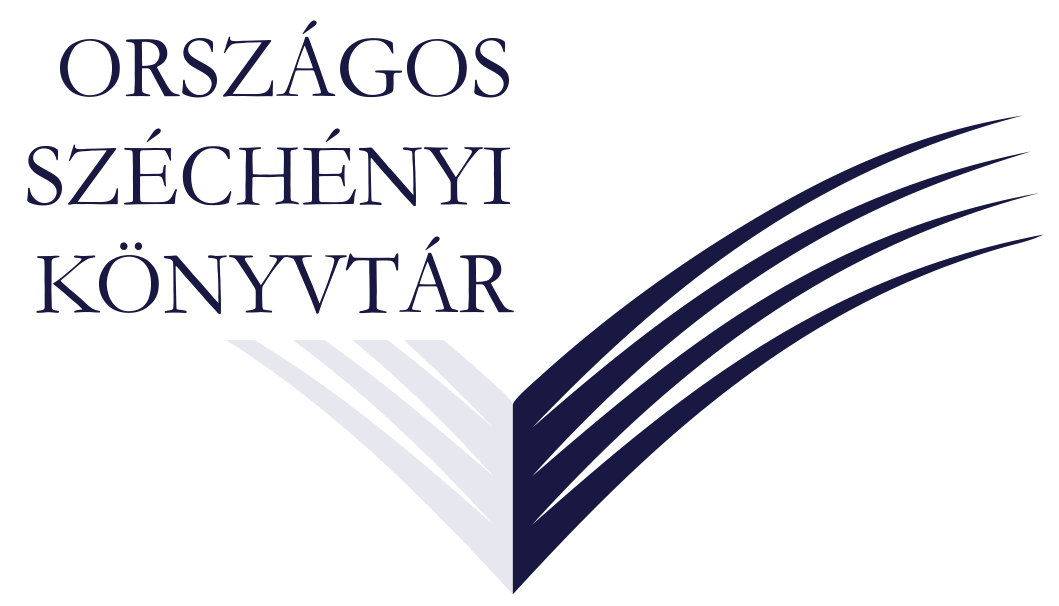 13
Az ArchiveBox listája a mentett oldalakról
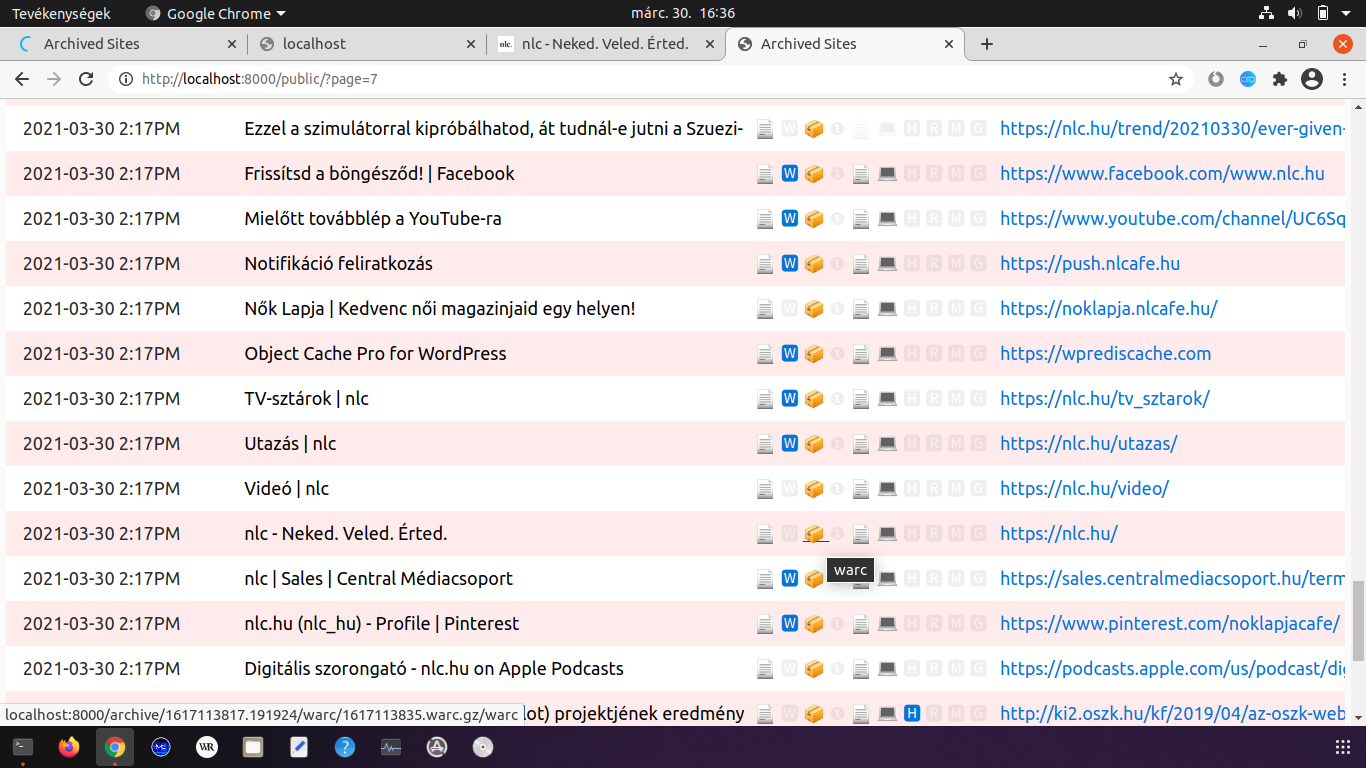 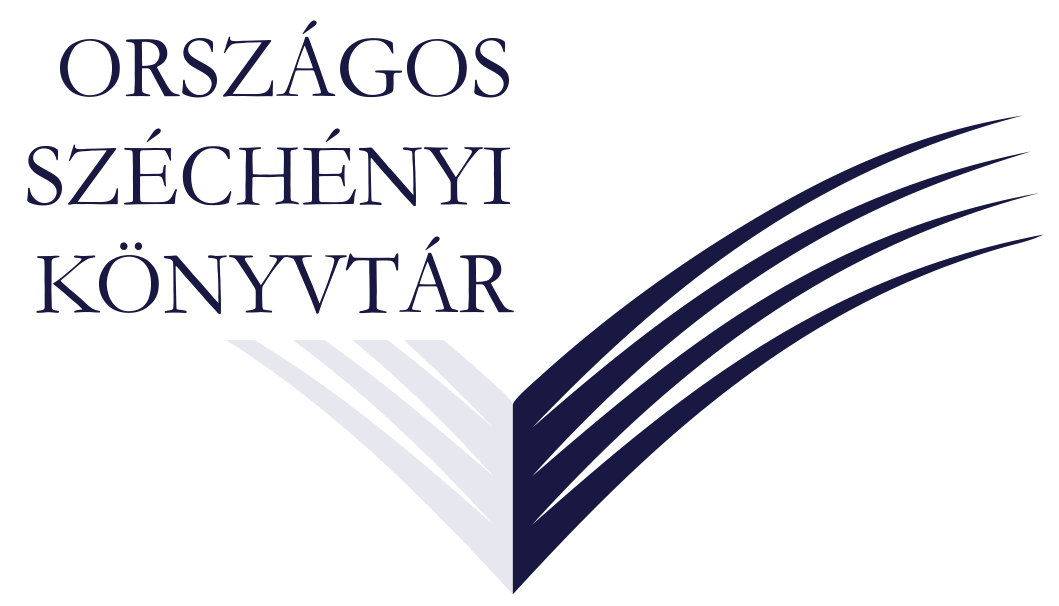 14
Cikk archiválása a Conifer szolgáltatással
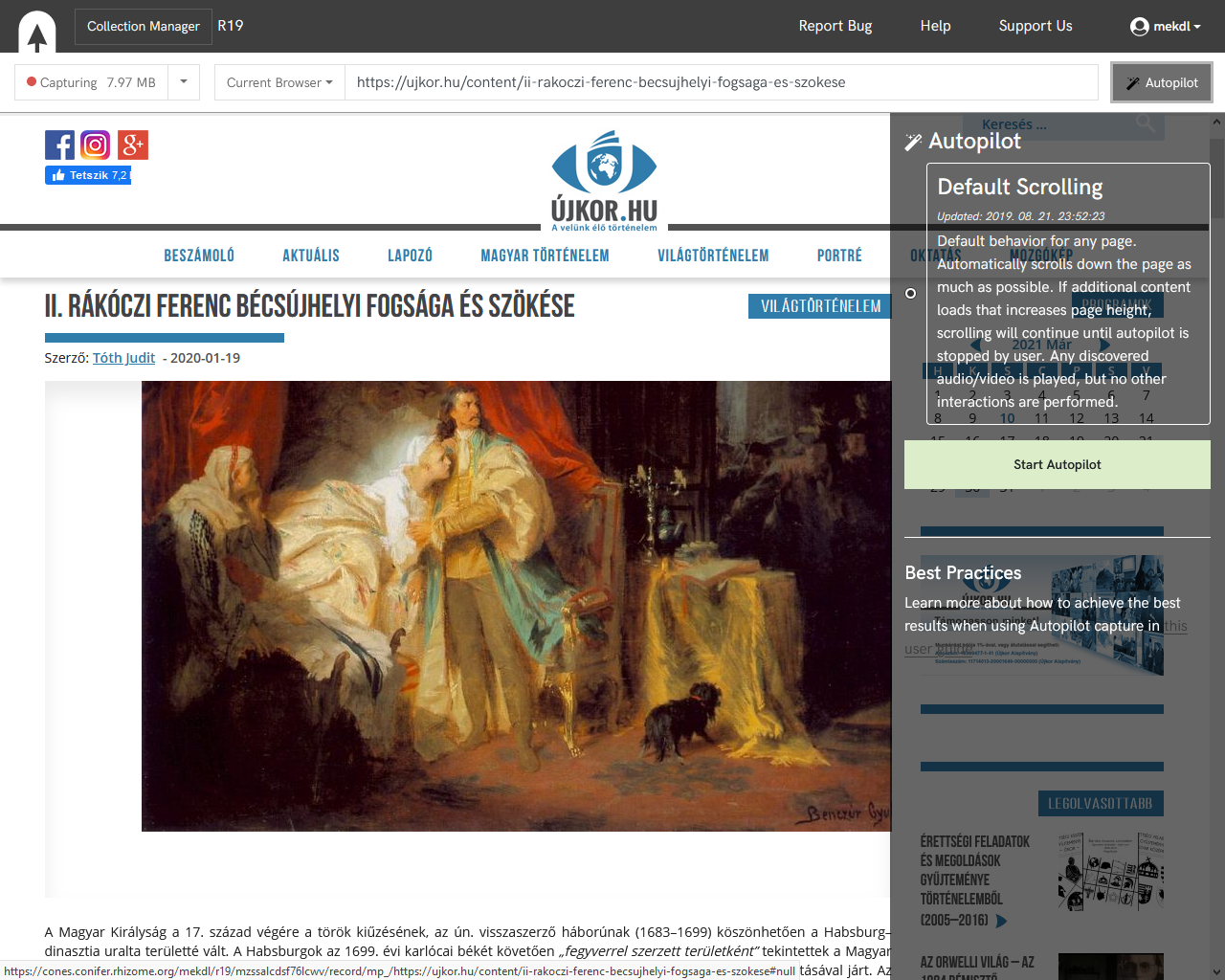 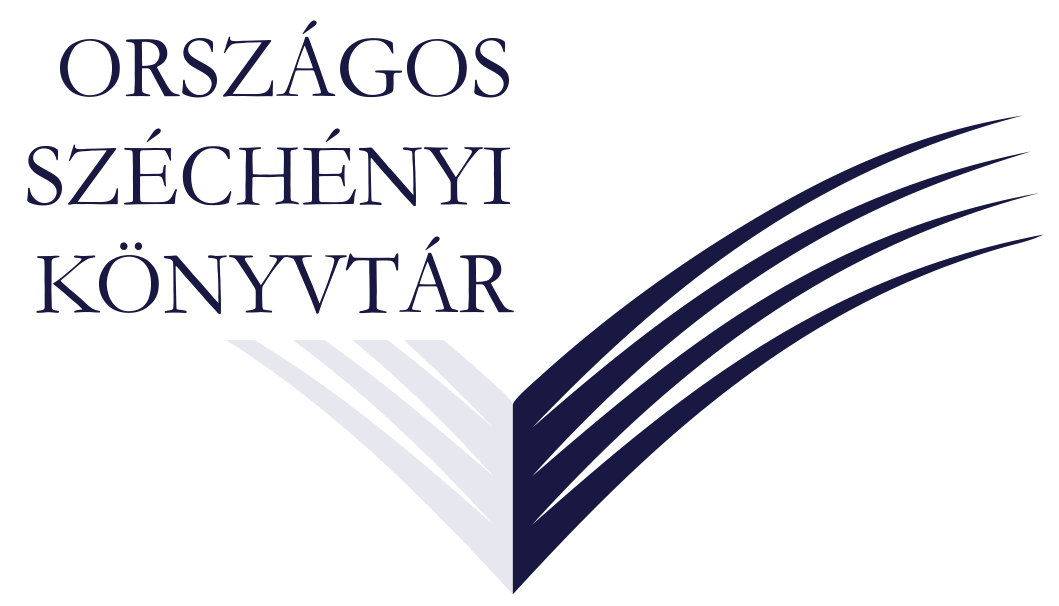 15
A cikk metaadatai a Rákóczi webarchívumban
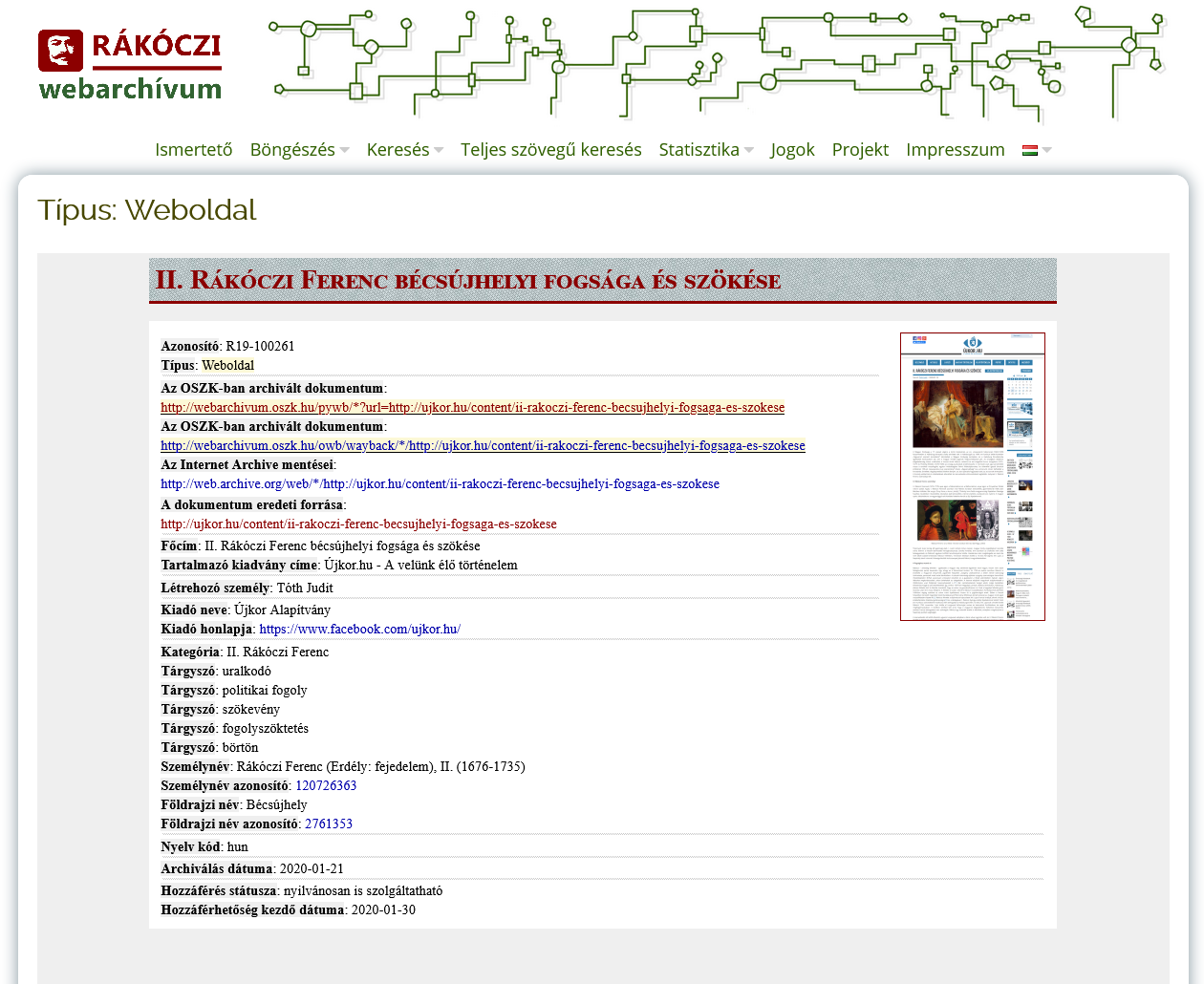 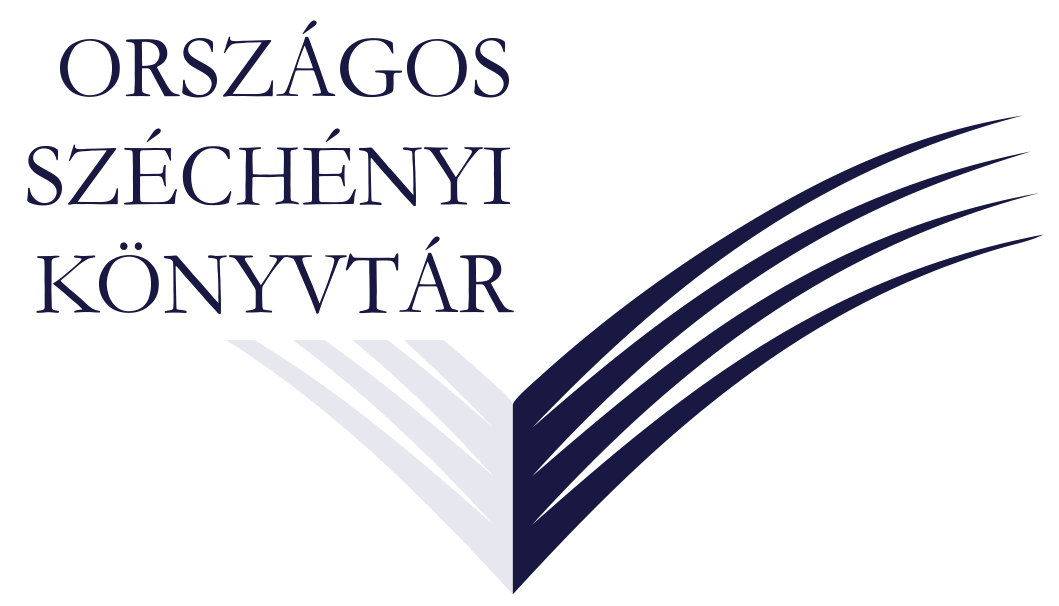 https://rakoczi2019.webarchivum.oszk.hu
16
Az archivált cikk a PyWb megjelenítőben
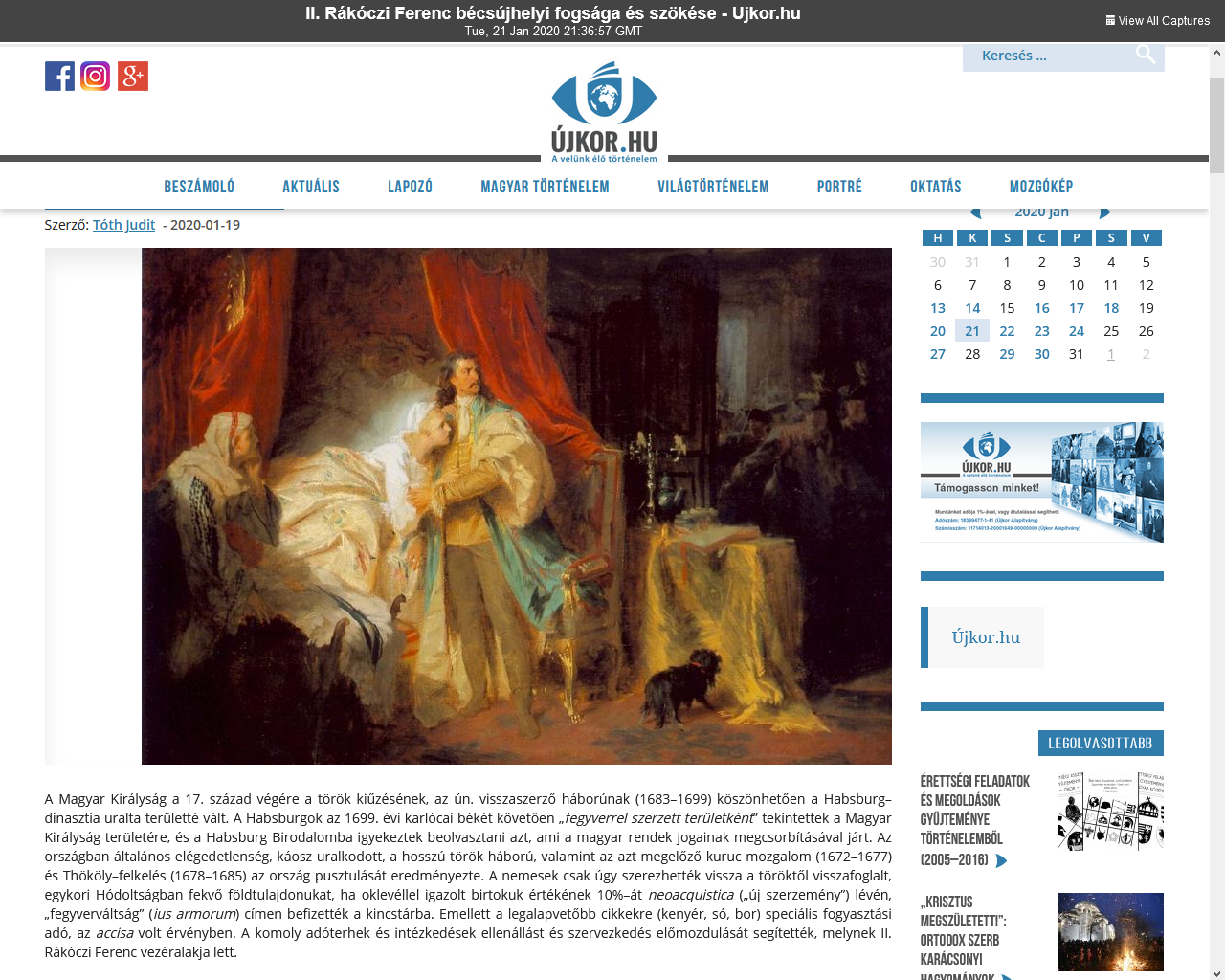 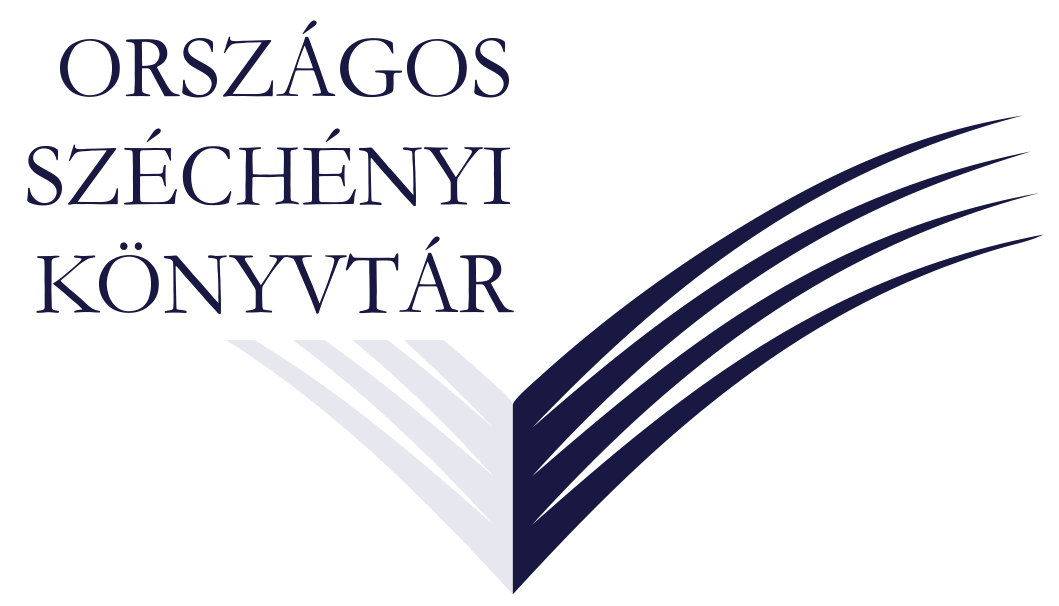 17
A Színház folyóirat Instagram oldalának mentése az ArchiveWeb.page programmal
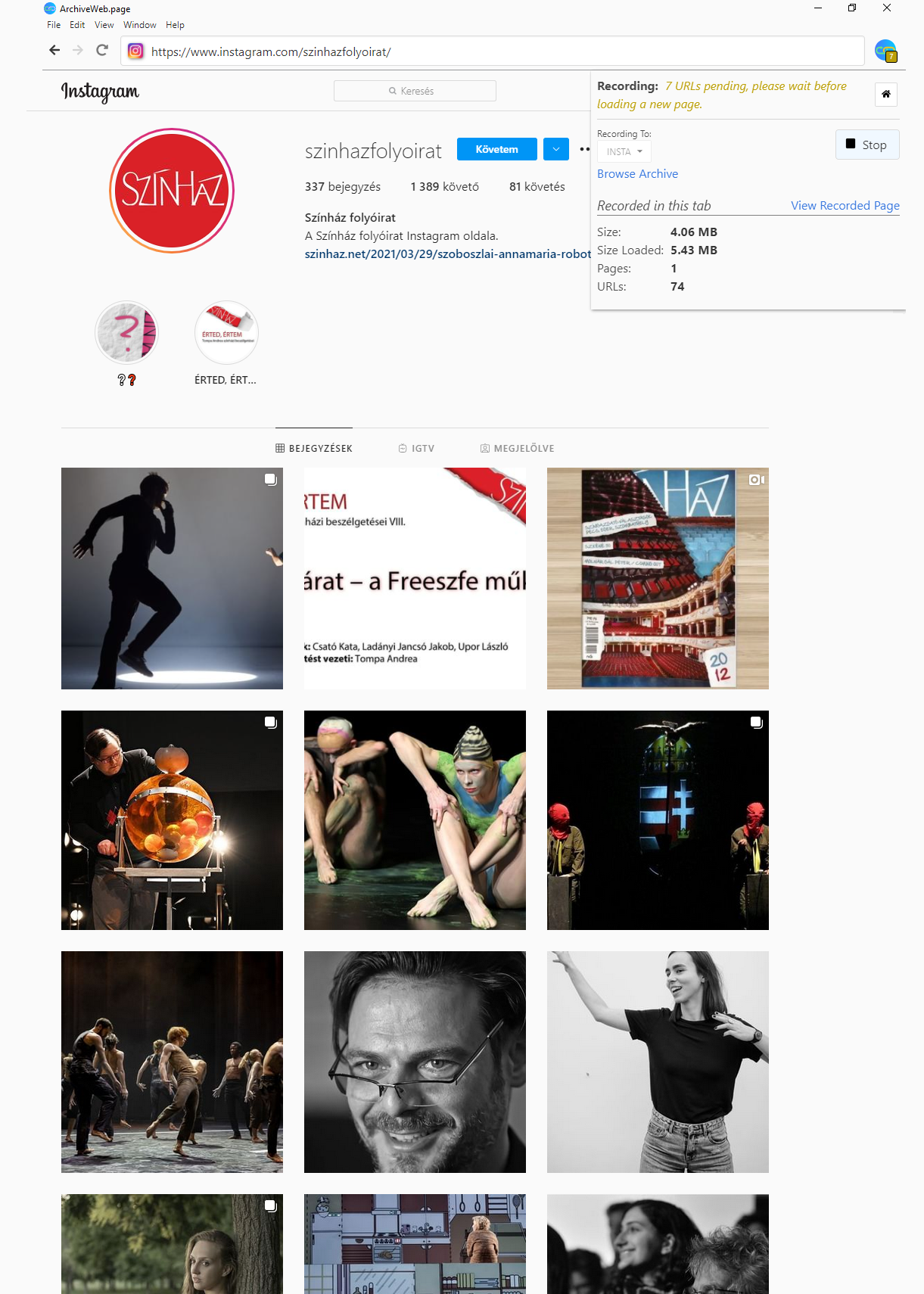 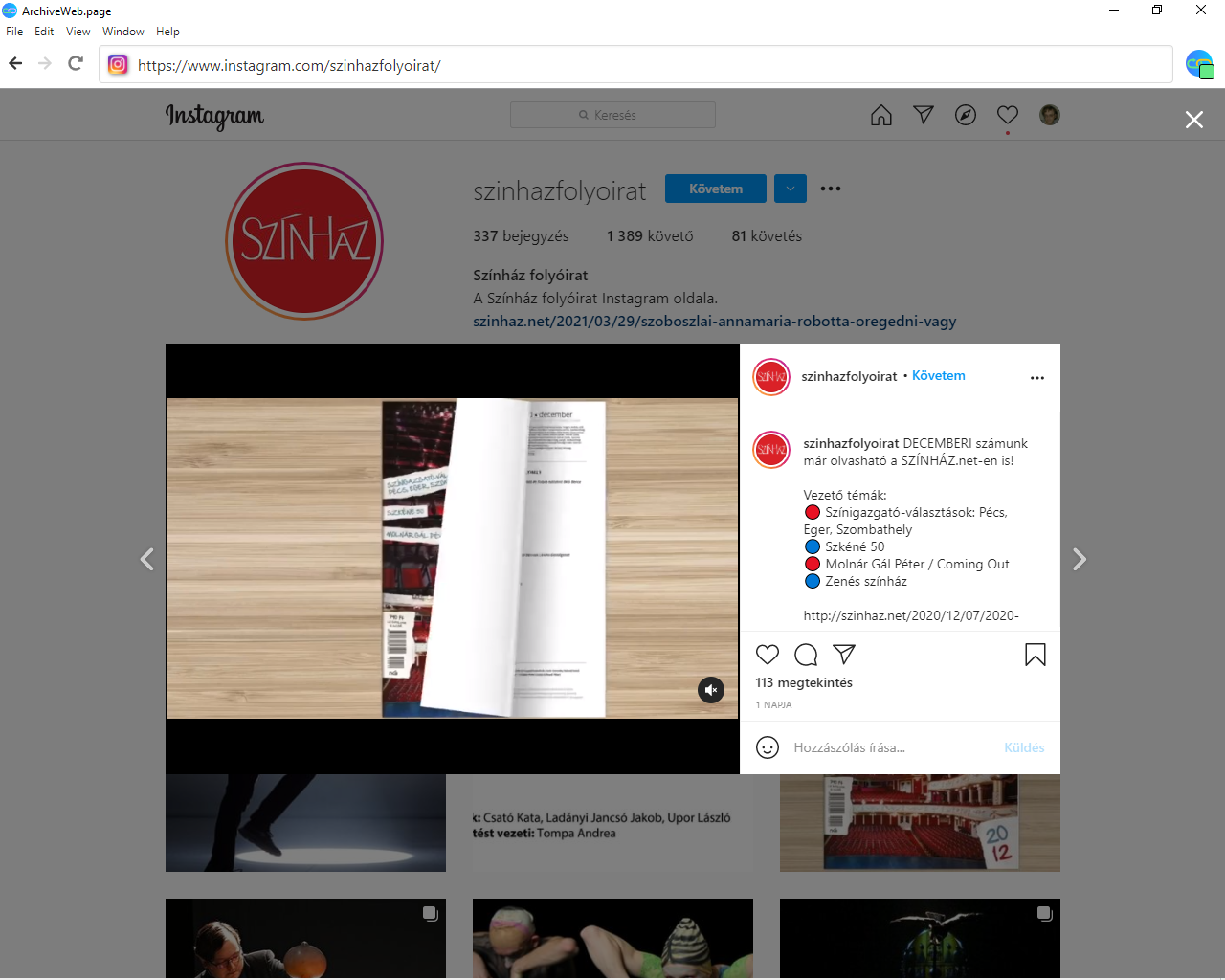 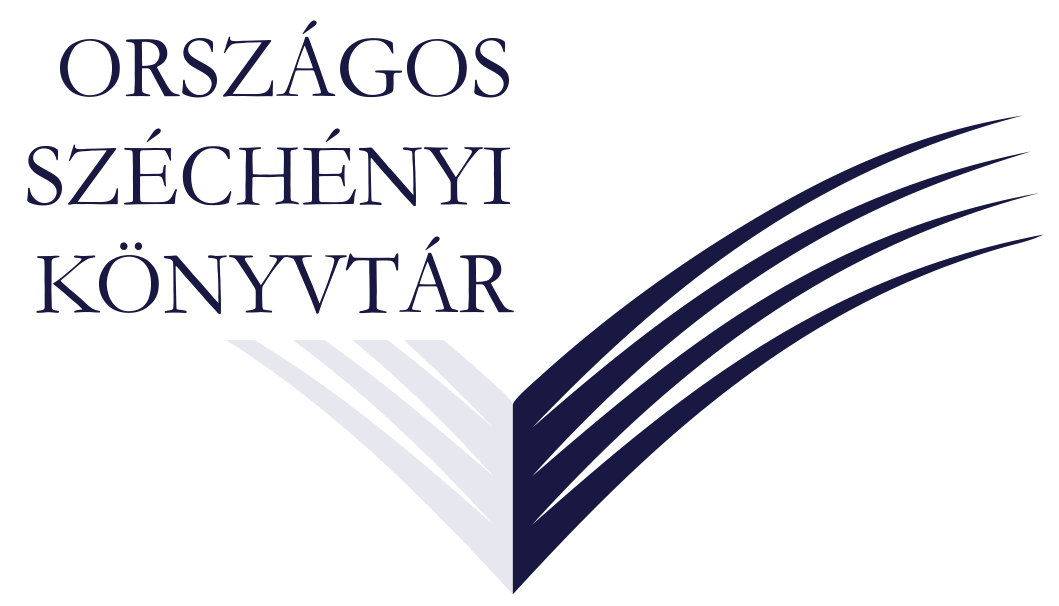 18
A wacz formátumú export fájl visszanézése a ReplayWeb.Page megjelenítő szoftversegítségével
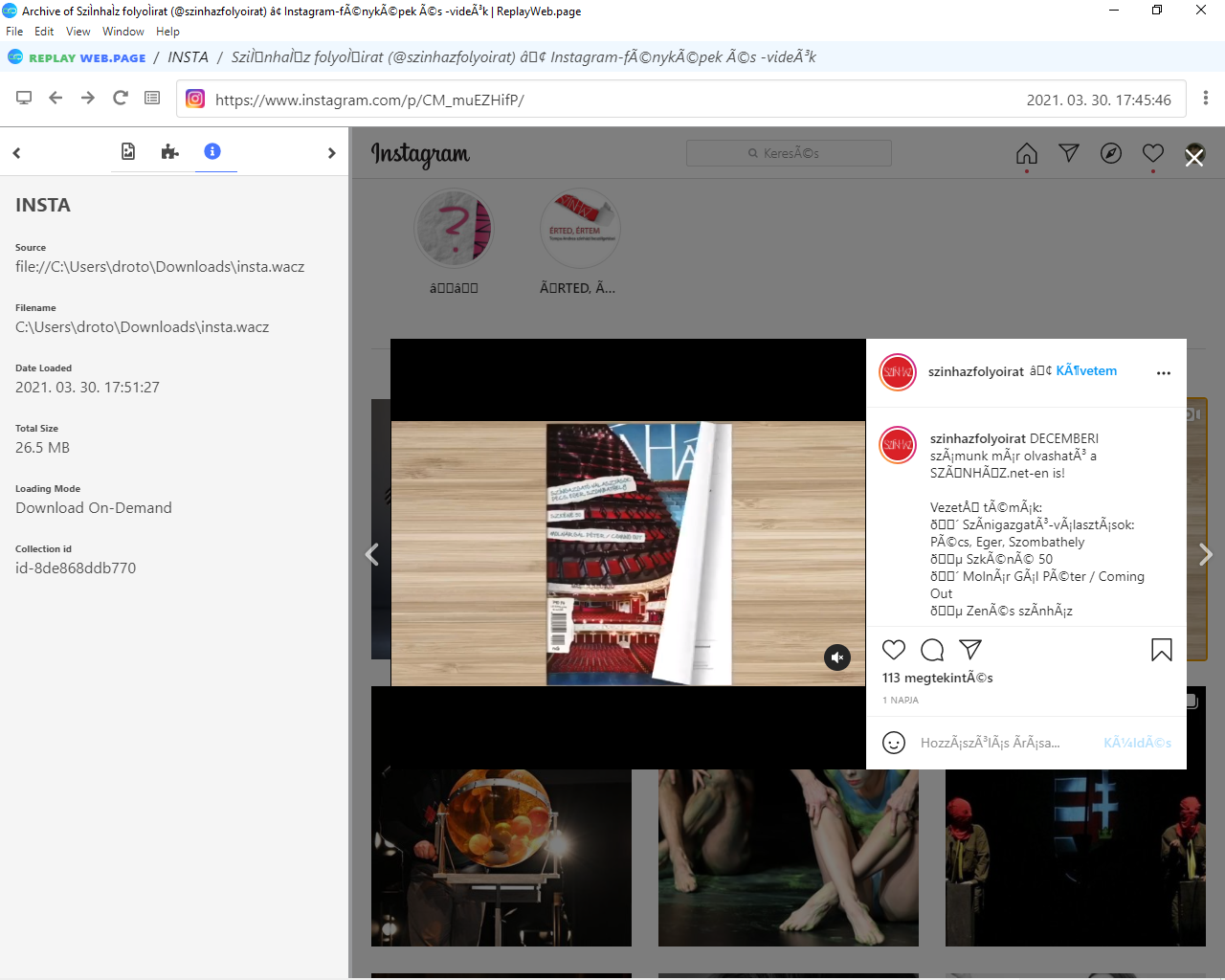 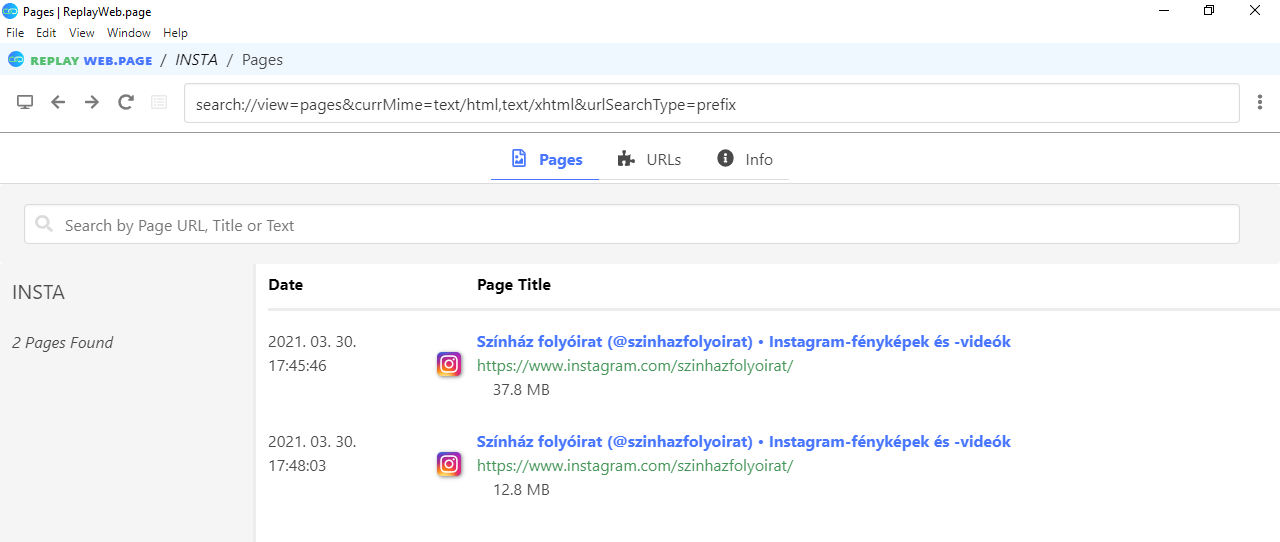 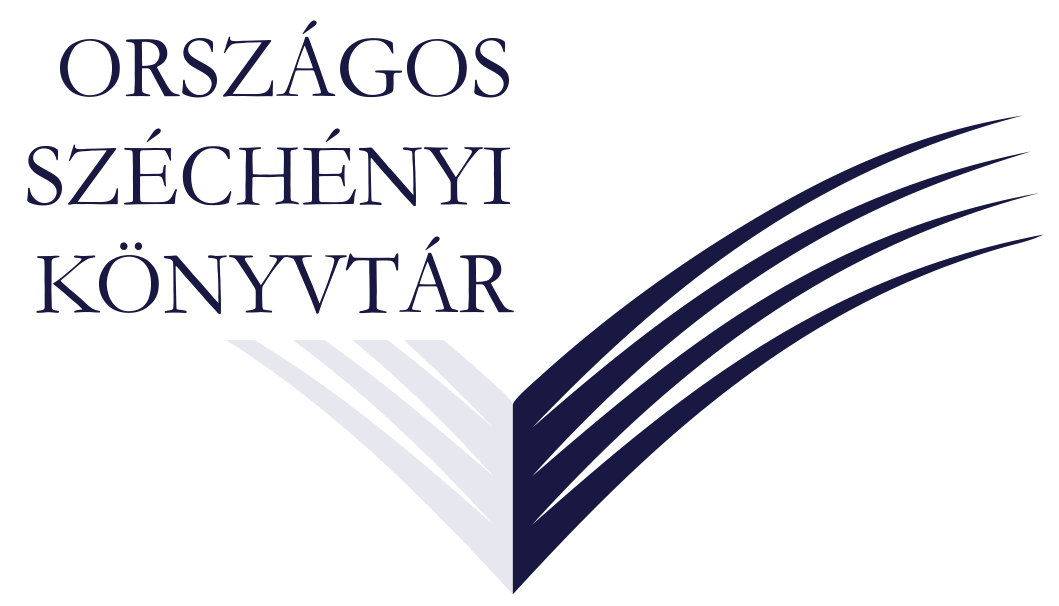 19
Folyóirat honlap adatai a nyilvános archívumban                                                       EPA linkekkel
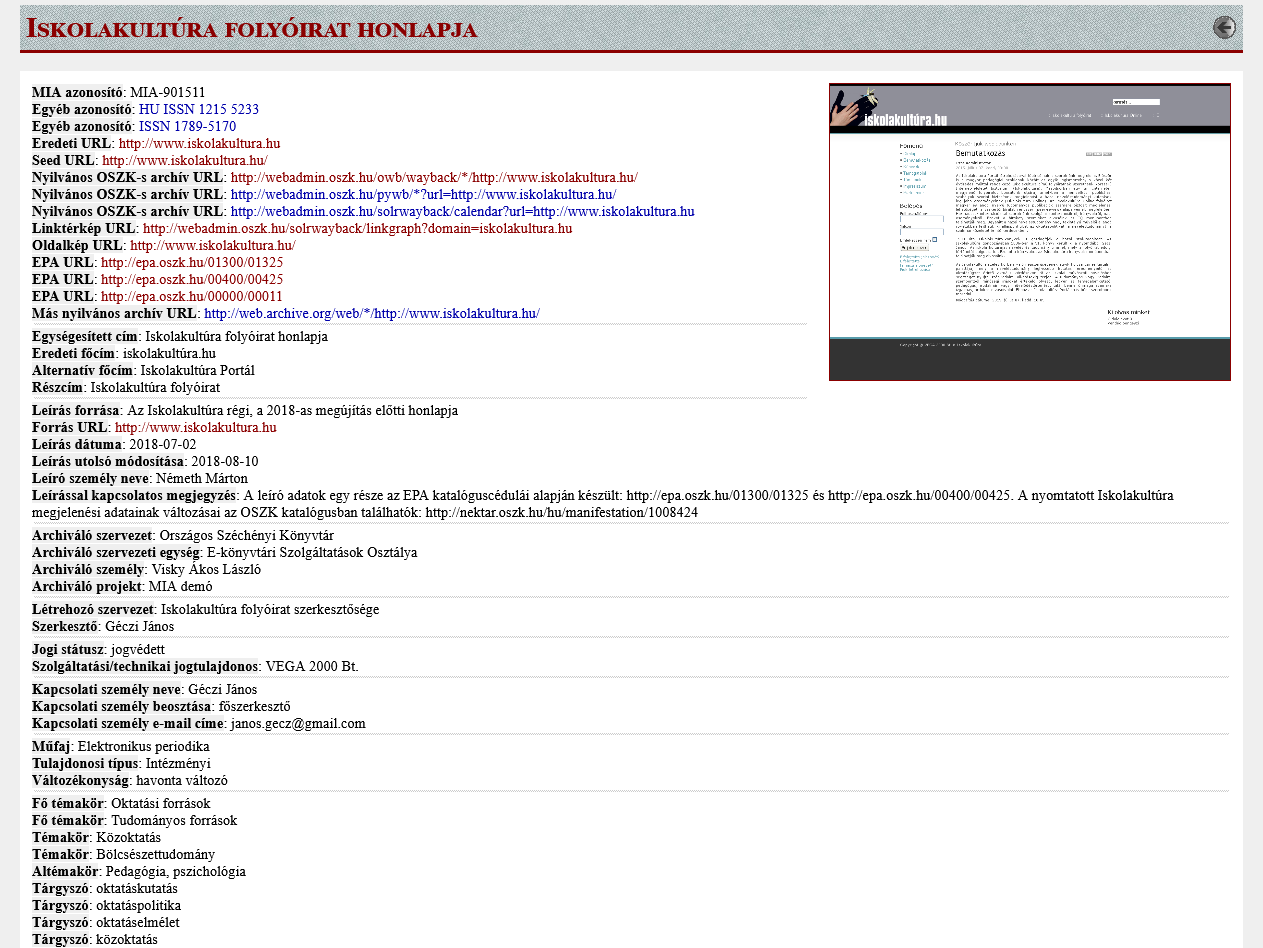 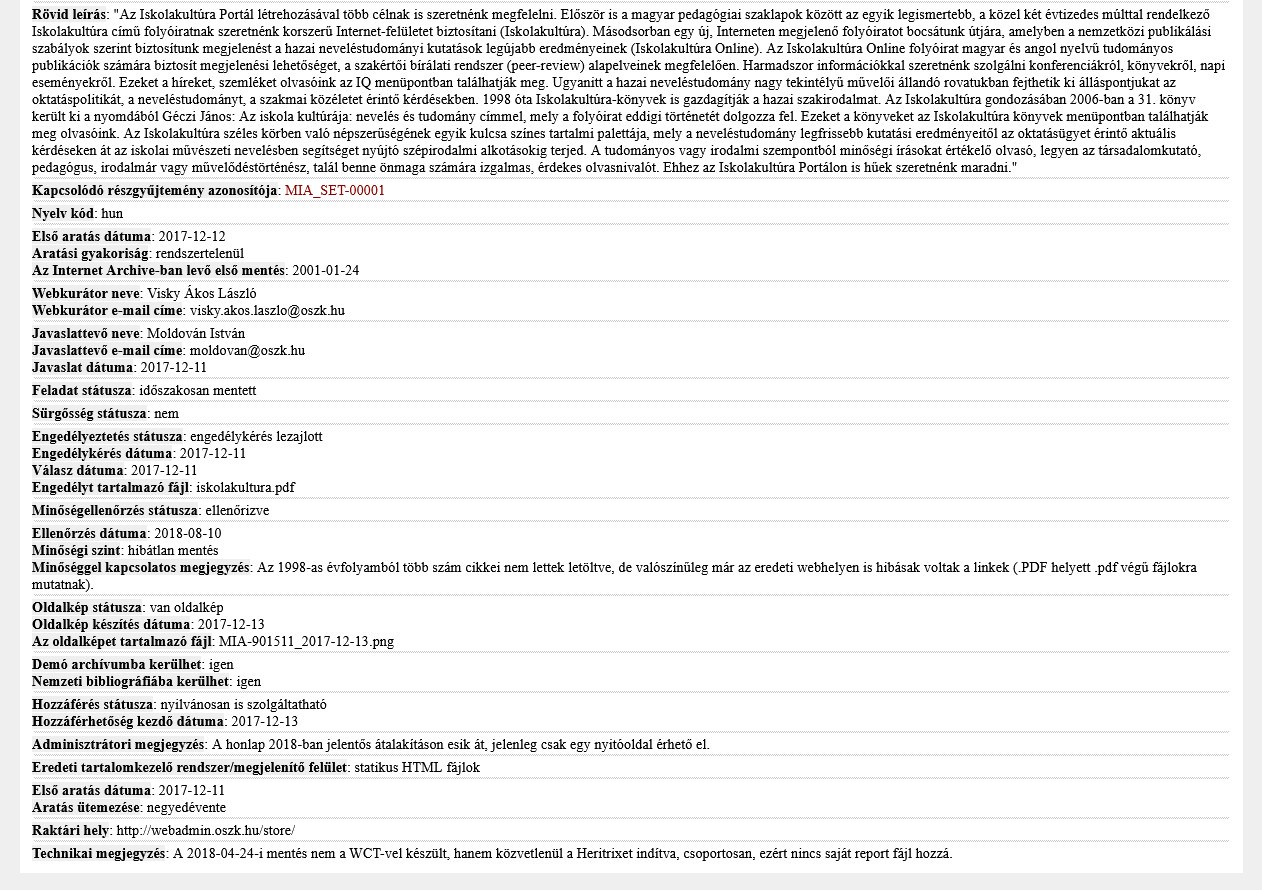 https://webarchivum.oszk.hu/MIA-901511.xml
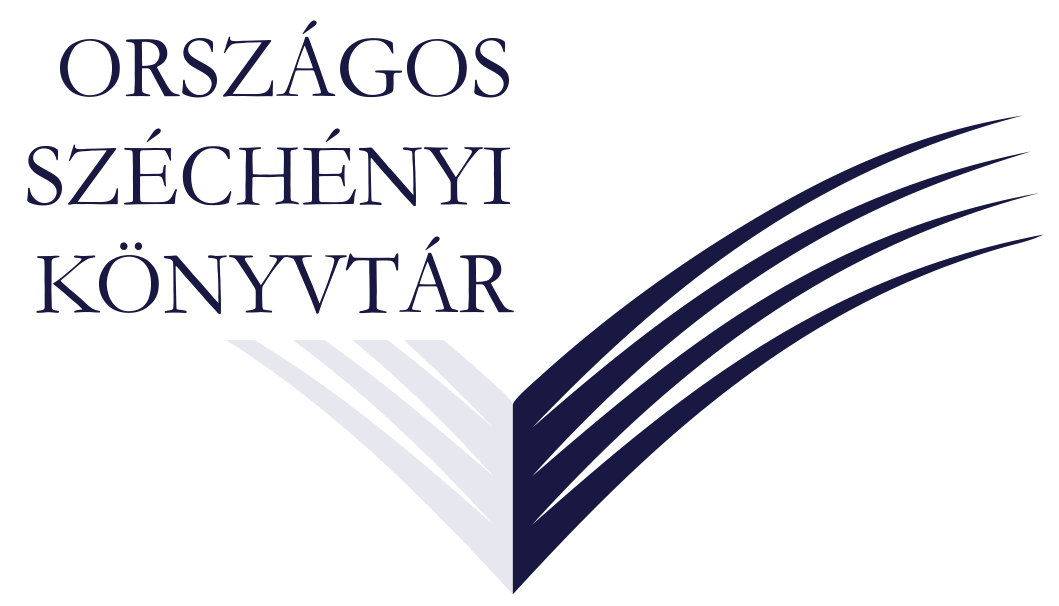 20
Folyóirat oldala az EPA-ban webarchívum linkkel
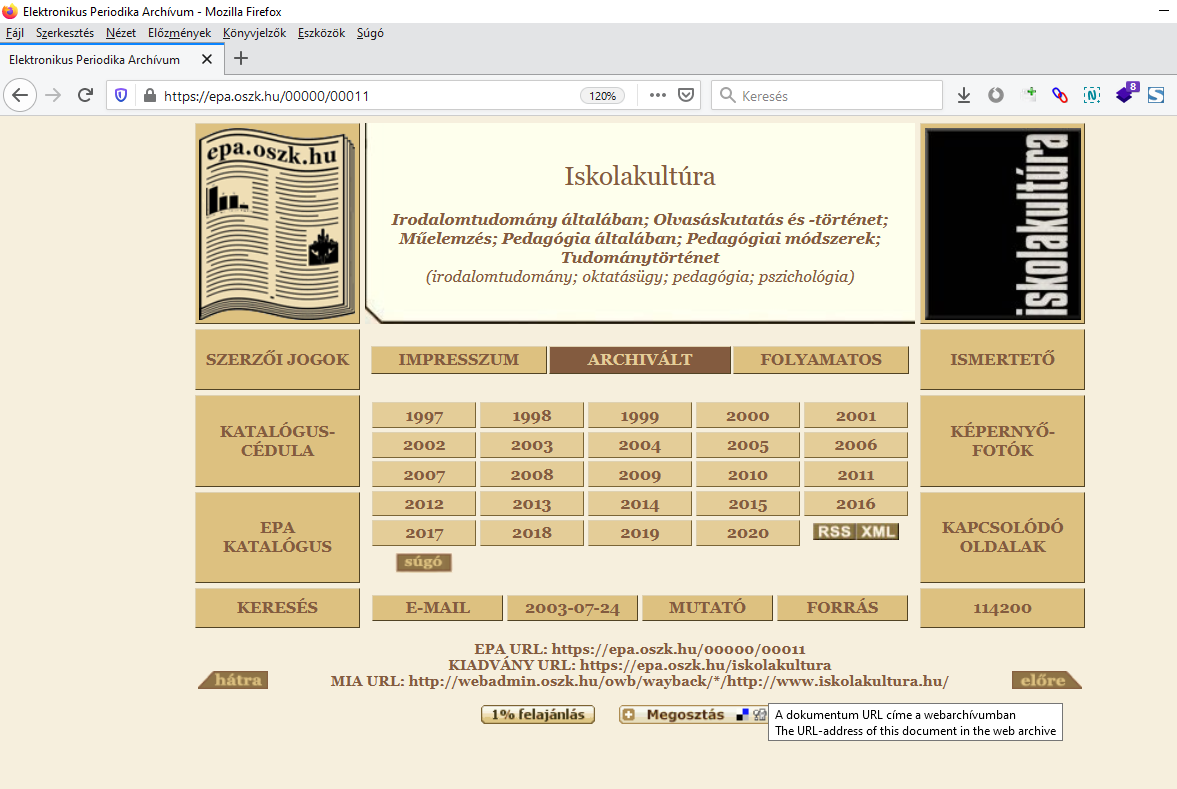 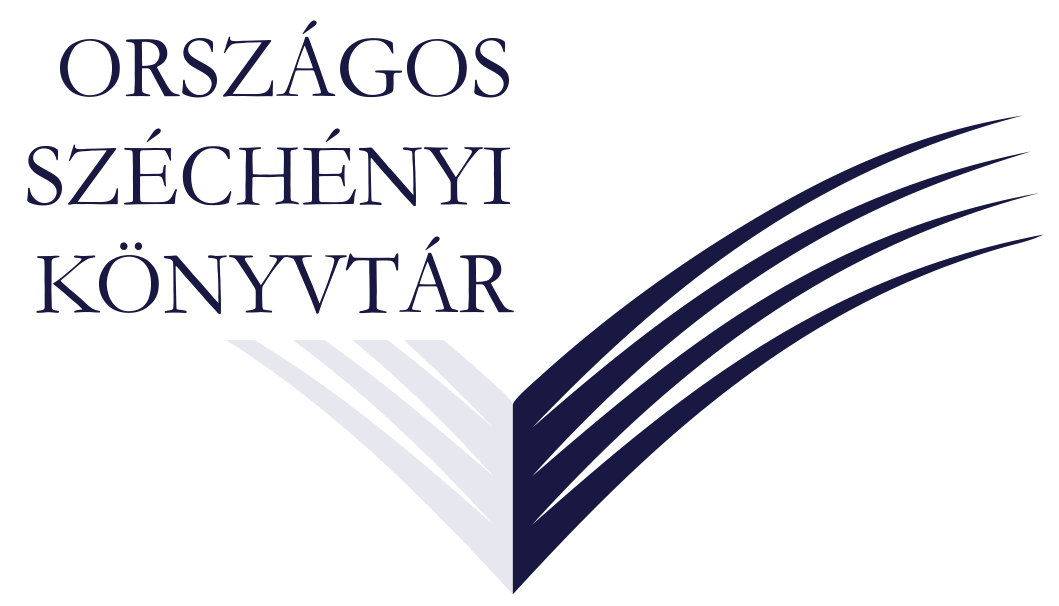 https://epa.oszk.hu/00000/00011